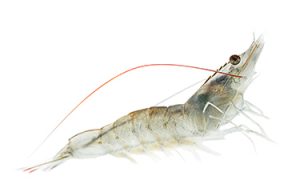 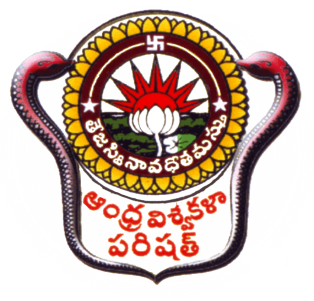 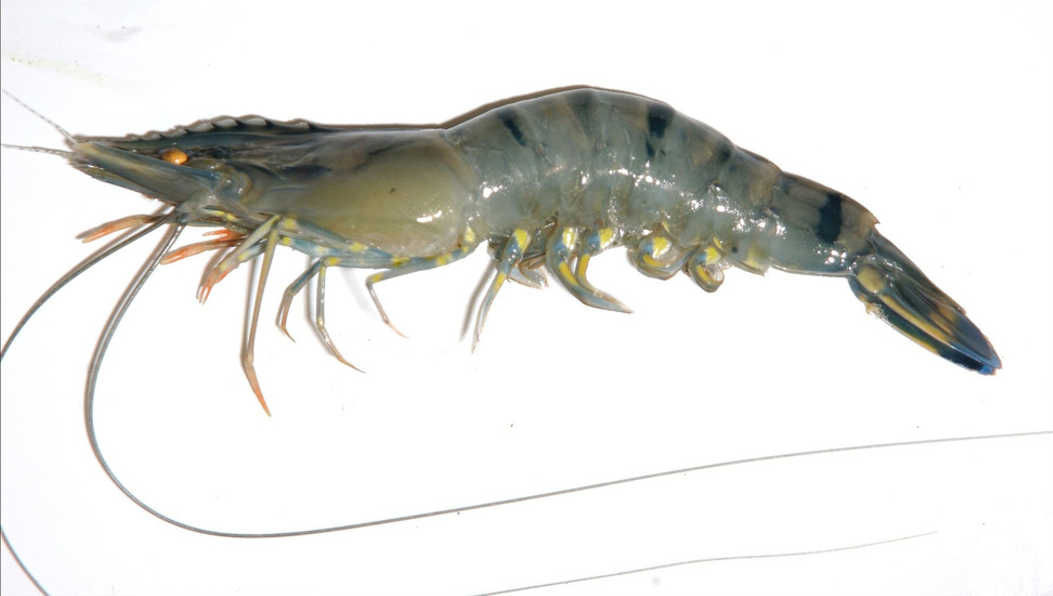 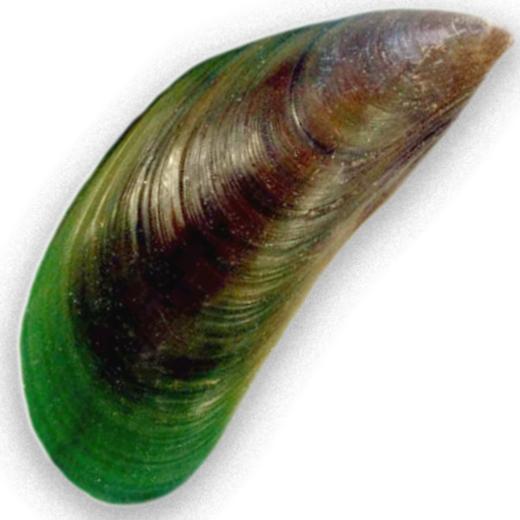 WELCOME TO
NAAC PEER TEAM
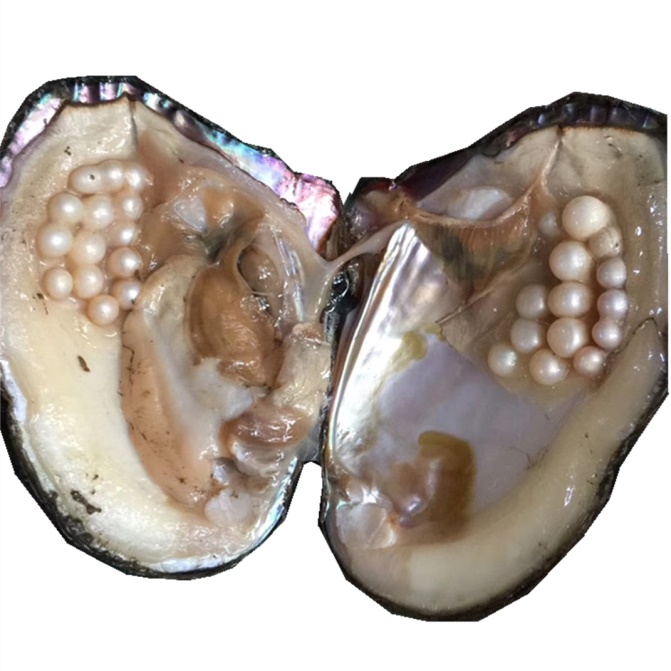 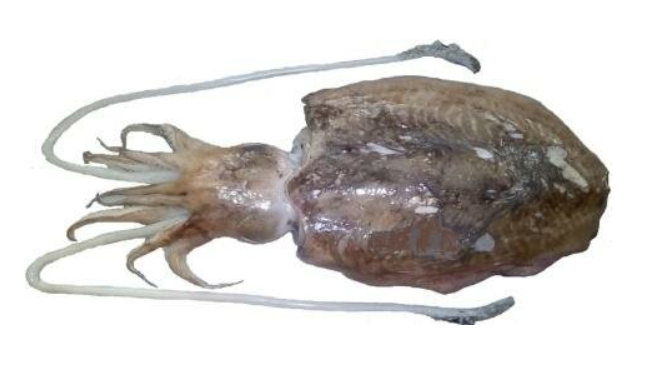 Department of Marine Living Resources
College of Science & Technology
Andhra University
Visakhapatnam
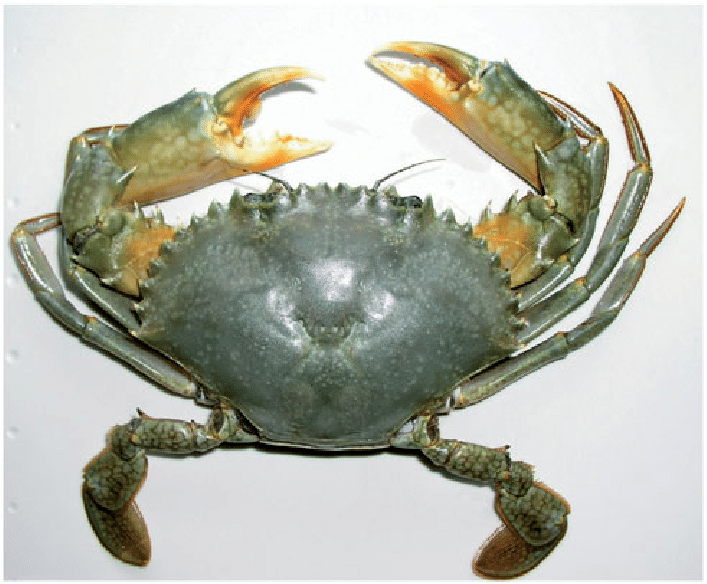 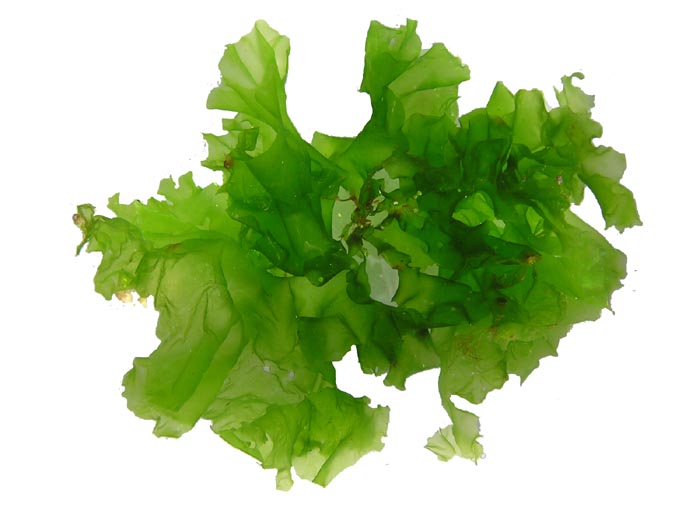 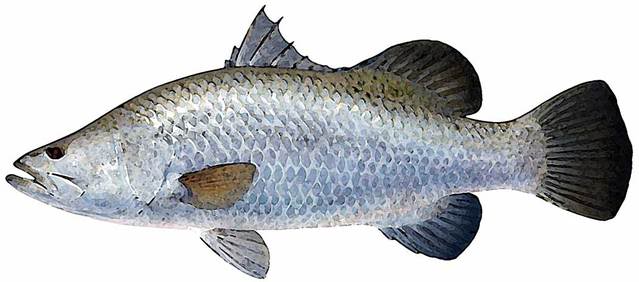 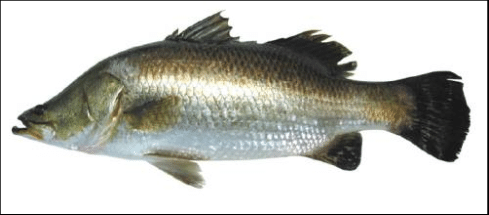 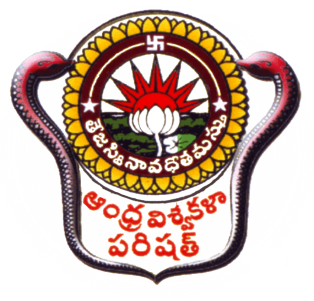 Vision
To produce trained man power in the fields of Fisheries,   
     Aquaculture and Marine Biotechnology with required skill set       
     to cater the needs of the industry and Academia and also to    
     accomplish Blue economy & Blue justice.
MISSION
Development of a strong knowledge hub with world class   
  equipment through innovative teaching methods by eminent and   
  experienced faculty. Also to impart required skill set through   
   hands on trainings.
DEPARTMENT PROFILE
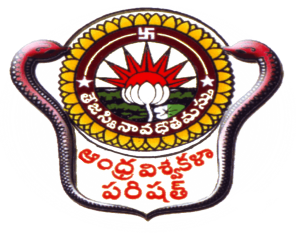 1976, Founder Members: Prof. S. Dutt & Prof. K. V. Ramana Murty
YEAR OF ESTABLISHMENT :
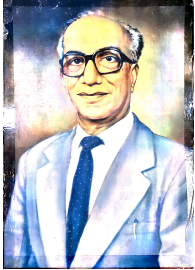 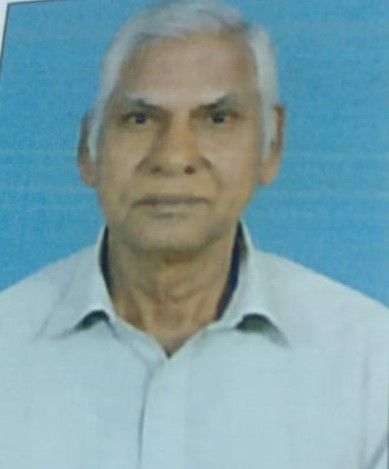 Prof. S. Dutt
Prof. K. V. Ramana Murty
PG & RESEARCH PROGRAMMMES OFFERED
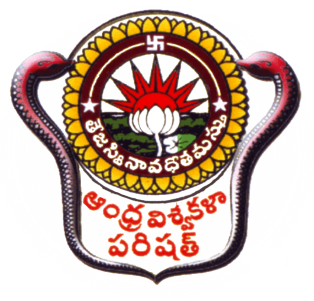 ACHIEVEMENTS OF THE DEPARTMENT
RESEARCH PUBLICATIONS (2017-2022):
Total No. of Publications : 58
			 	           National : 22
				    International : 36
Current Researchers:
PDRF (DST-Women Scientist) : 			 1                           			Ph. D (Full Time) Scholars : 					13
			(DST INSPIRE -1, CSIR-JRF - 1)
		Ph. D (Part Time) Scholars : 					  9
 		Ph. D (EMR) Scholars : 						  3
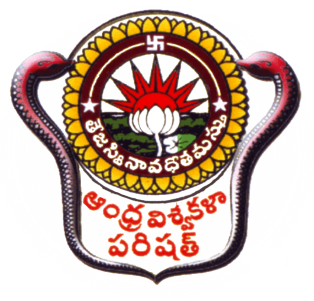 RESEARCH & CONSULTANCY  GRANTS:
Major Research Areas : Fish Taxonomy & Biology, Hatchery Technology, Aquaculture, Fish Nutrition, Fish Pathology, 
			Marine Ecology, Marine Bio-deterioration, Marine algae, Marine Biotechnology and Marine Microbiology
CURRICULAR ASPECTS
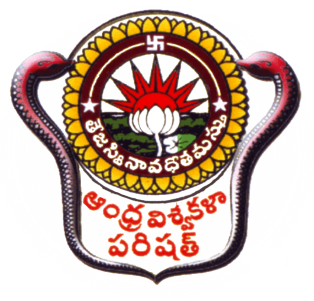 OBE framework : Followed as per the University norms.
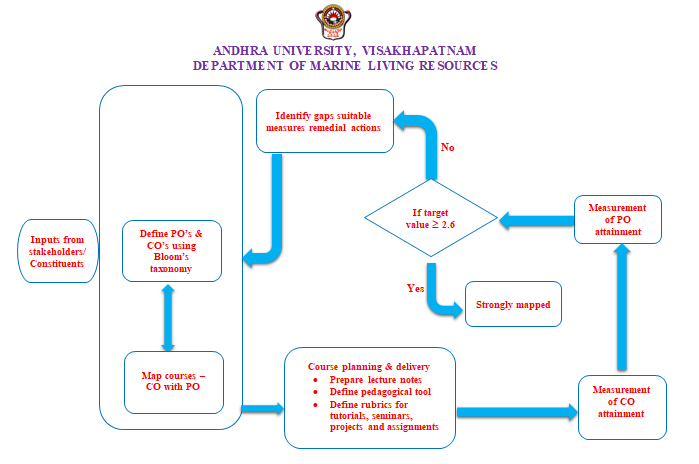 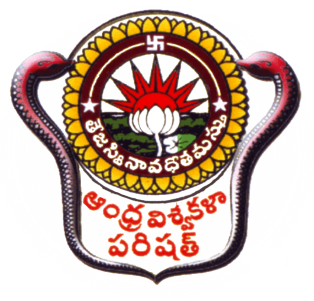 POs
M. Sc., Marine Biology and Fisheries
PO1.	Obtain knowledge in various aspects of marine ecosystems, physical and chemical   
                    parameters, biological oceanography and biostatistics.
 
 PO2.	Acquire knowledge in various aspects of coastal zone management, biology of 
                    marine organisms, fish physiology and fisheries science
 
 PO3.	Obtain knowledge in fishing technology and fishery management, aquaculture,
                    fish nutrition and feed technology, coastal marine pollution and bio-deterioration. 

PO4.	Acquire knowledge of fish processing and preservation, fishery economics and 
                    extension, application of biotechnology to aquaculture for best culture production  
                    of food species.

PO5.	Skilled, technical manpower will be produced to serve the fisheries sector, 
                    aquaculture sector, marine fisheries and aquaculture research institutes and to the                 
                    colleges to teach marine biology and fisheries courses.
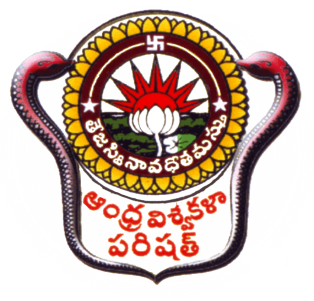 DEPARTMENT OF MARINE LIVING RESOURCES, ANDHRA UNIVERSITY 
M.Sc. Marine Biology and Fisheries (With effect from 2021-2022 admitted batches)
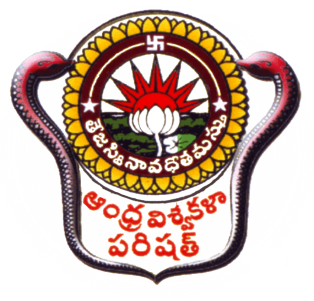 Document
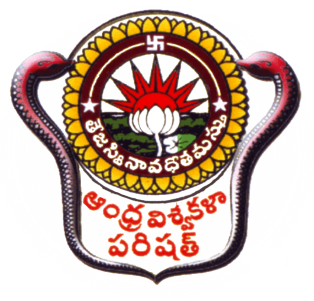 M.Sc. Coastal Aquaculture and Marine Biotechnology

PO1.	Acquire sound knowledge on oceanography, marine biology, culture of fishes,    
                   crustaceans, molluscs and seaweeds, postharvest technology, design and   
                    construction of fish/shrimp farms.

PO2.	Obtain knowledge on farm management including soil, water and feed. Seed  
                    production through induced breeding and operation of fish/shrimp hatcheries  
                    and also the basics of marine microbiology.

PO3.	Acquire knowledge on aquaculture nutrition, application of genetics in 
                    aquaculture, molecular biology, marine pollution and bio-deterioration.

PO4.	Acquire knowledge on fish pathology, immunology, bio-technological 
                    applications in aquaculture, isolation and purification of bioactive marine natural  
                    products.

PO5.	Understand the concepts of marine ecology, aquaculture, nutrition for 
                    aquaculture species, induced breeding, seed production and pathology through     
                    hands on training, field visits and project works.
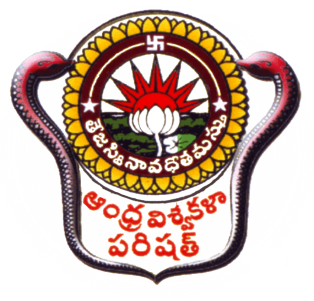 DEPARTMENT OF MARINE LIVING RESOURCES, ANDHRA UNIVERSITY 
M.Sc. Coastal Aquaculture and Marine Biotechnology(With effect from 2021-2022 admitted batches)
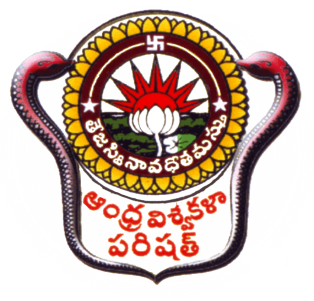 Document
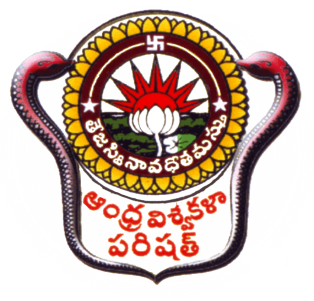 M.Sc. Marine Biotechnology

PO1.	Masters the concepts in oceanography, Biochemistry, Molecular Biology,   
                    Reproductive Physiology and Endocrinology of Fish
 
PO2.	Acquire knowledge on Coastal Aquaculture; apply the principles of genetics,  
                    Marine Microbiology and Tissue Culture on aquaculture species.

PO3.	Understand the principles of Health Management in Aquaculture, Immunology,
                    Enzymology and Enzyme Technology and can apply them in Industry.

PO4.	Masters the concepts in Marine Pollution and Bio-deterioration.

PO5.	Understand the applications of Biotechnology and Genetic Engineering in  
                   Aquaculture, Bioactive Marine Natural Products and their applications.
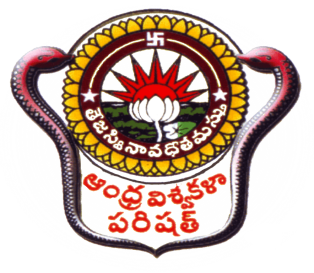 DEPARTMENT OF MARINE LIVING RESOURCES, ANDHRA UNIVERSITY 
M.Sc. Marine Biotechnology (With effect from 2021-2022 admitted batches)
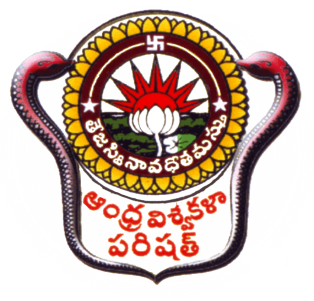 Document
Integration of Environmental Sustainability Human values in the Curriculum
Marine pollution & Bio-deterioration
Marine Ecology
Estuaries and coastal Zone management
Conservation of Marine organisms
Craft and gear 
Fish processing & preservation 
Eco-friendly aquaculture.
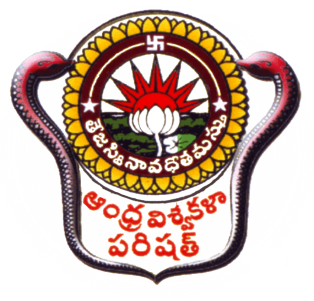 Teaching, Learning and Evaluation
Faculty list:
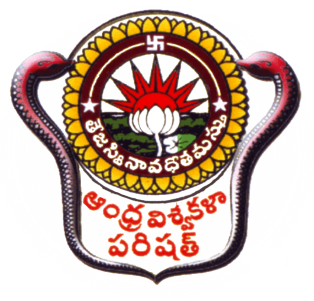 Courses with employability/Skill development/value added programmes offered
Intellectual Property Rights & Research Methodology
Student Project works
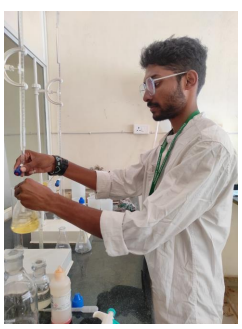 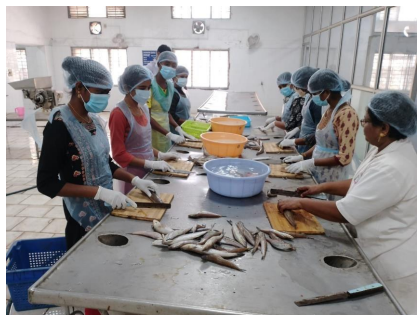 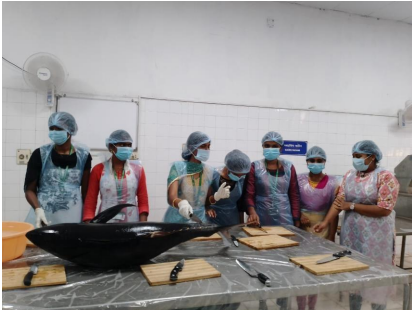 Tuna Cutting
Water Analysis
Fish Handling & Processing
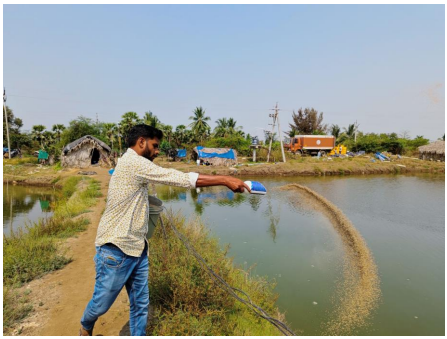 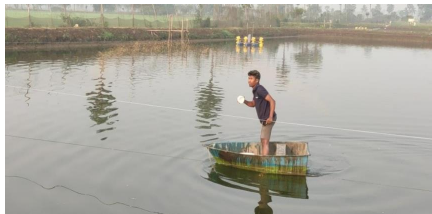 Feed Distribution
Feed Distribution
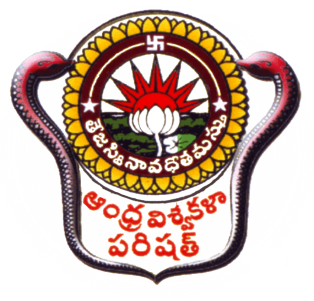 Skill Development
MoU’s  : AU-Avanti Aquaculture Skill Development                            
                      Centre (2019)
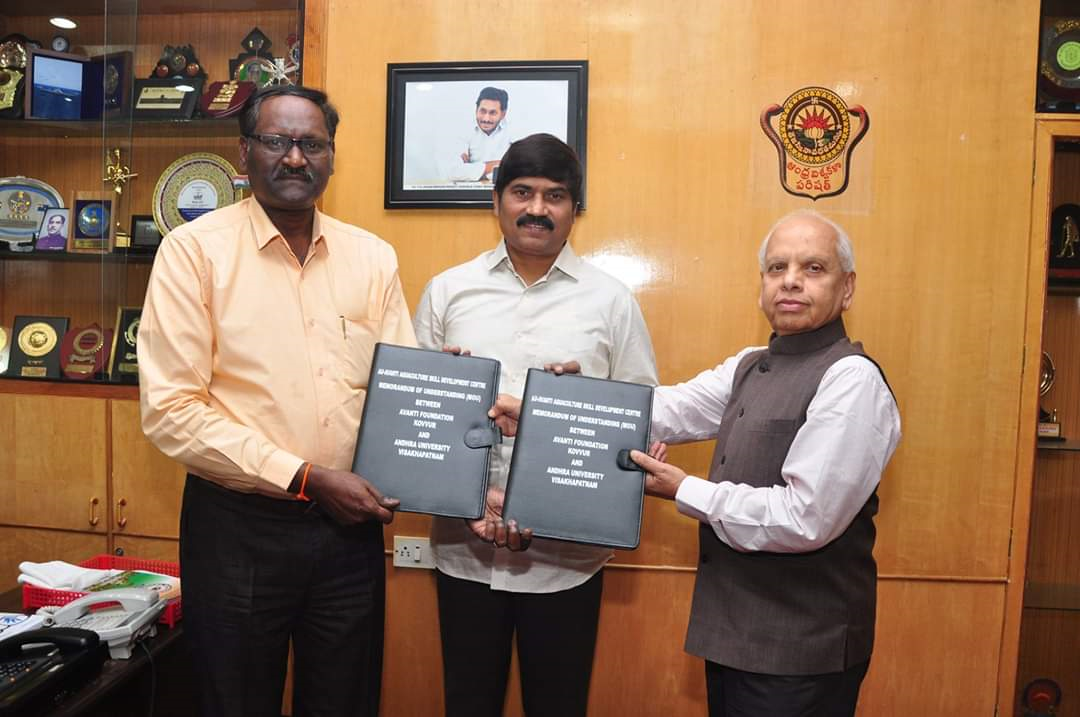 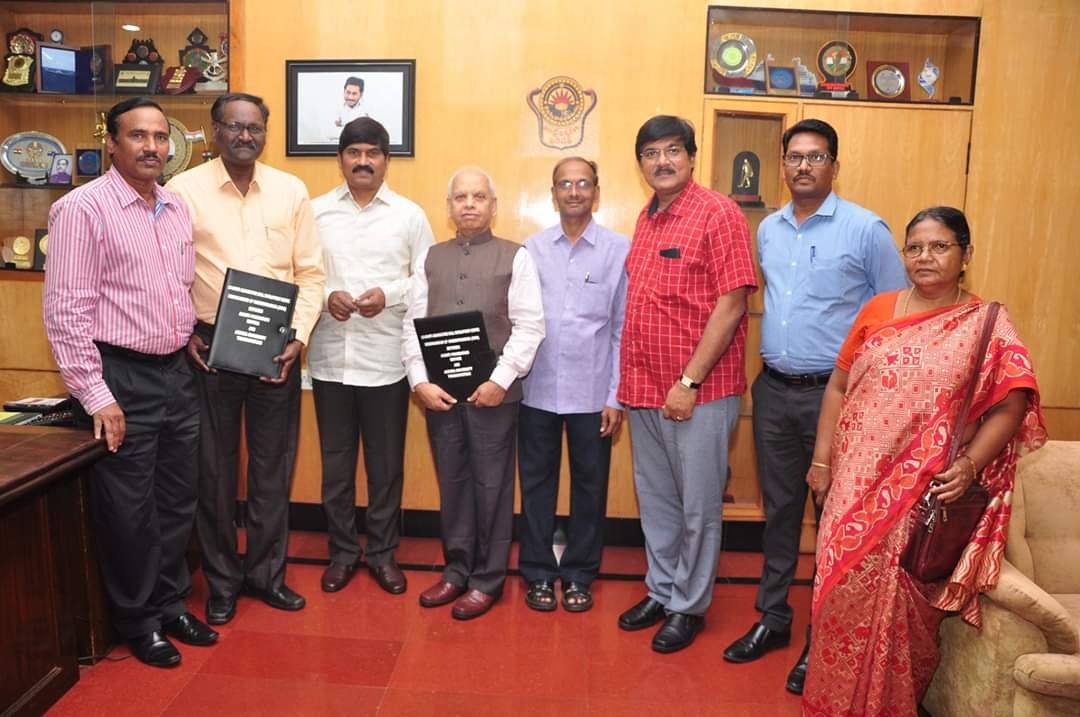 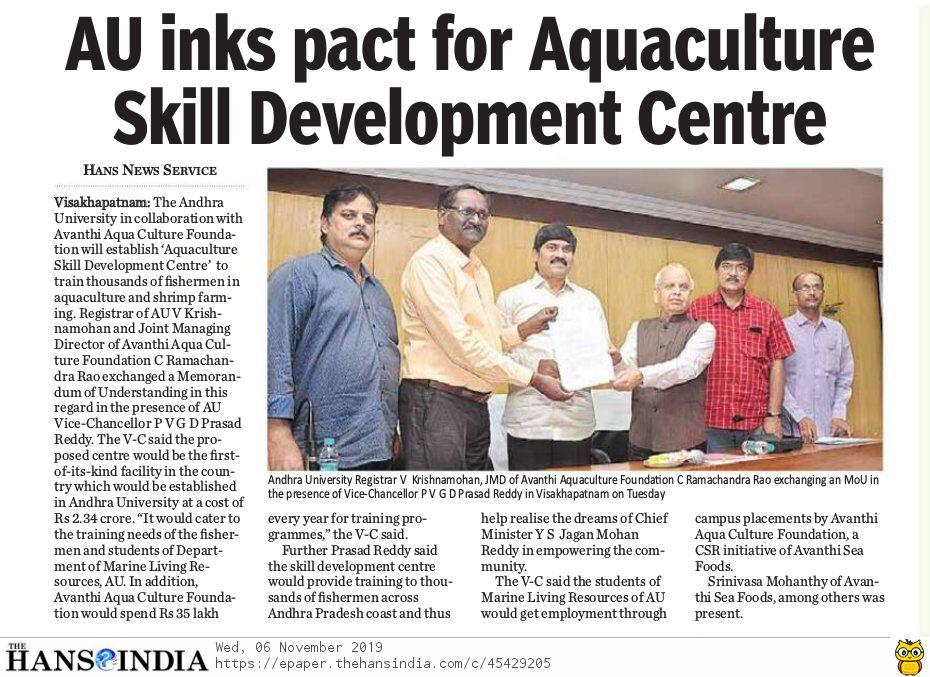 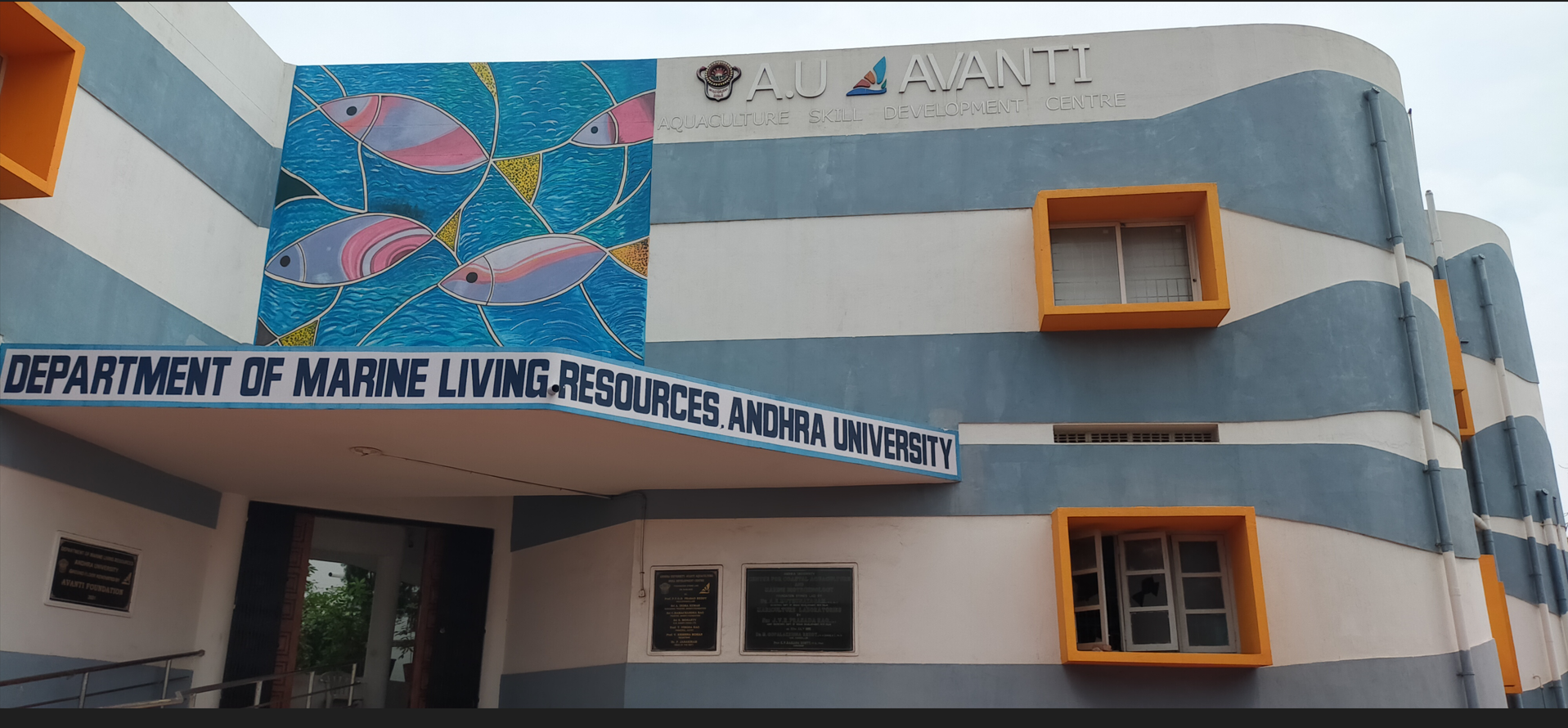 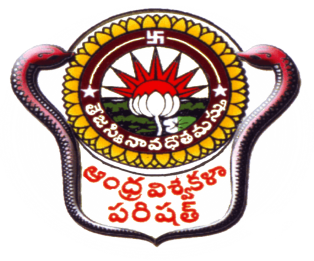 No. of Skill Development Program’s Conducted : 2022-23
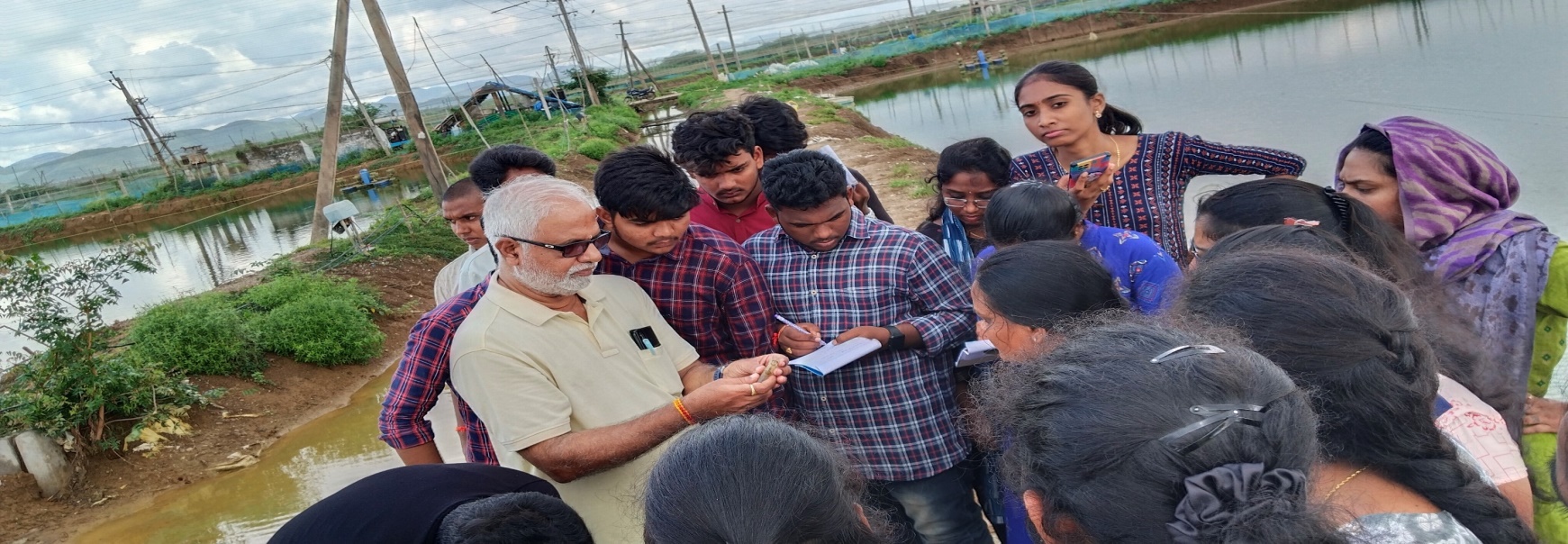 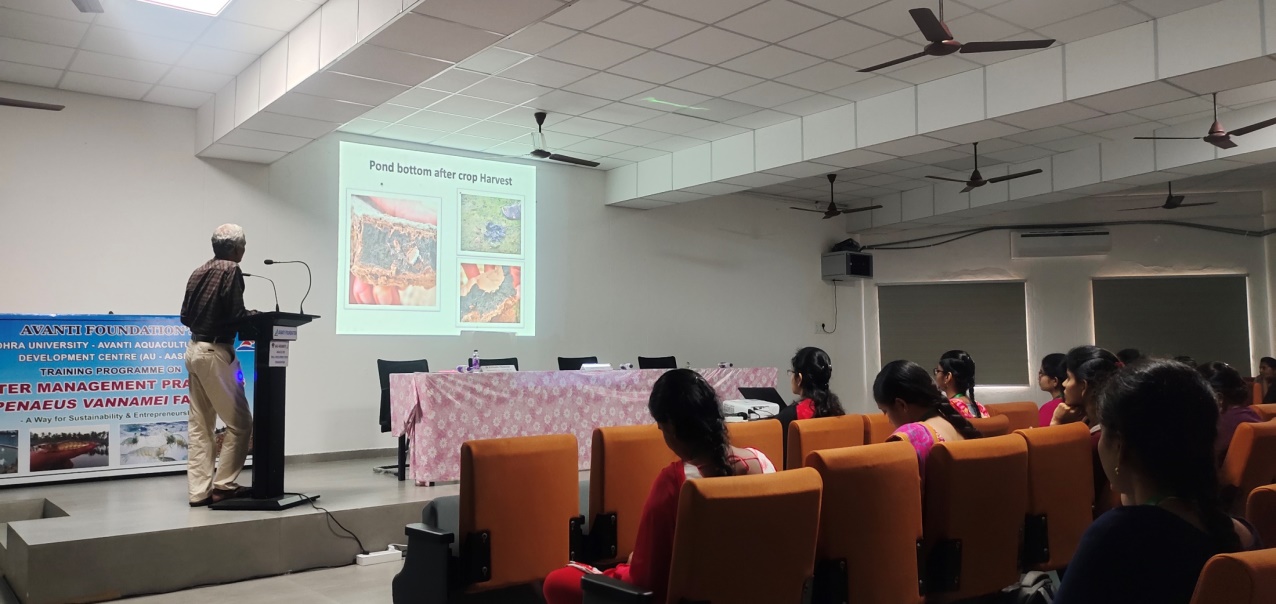 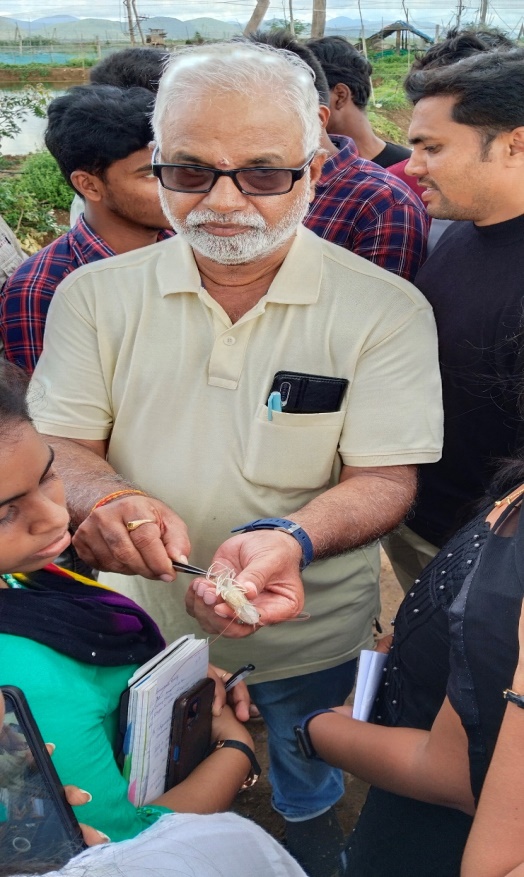 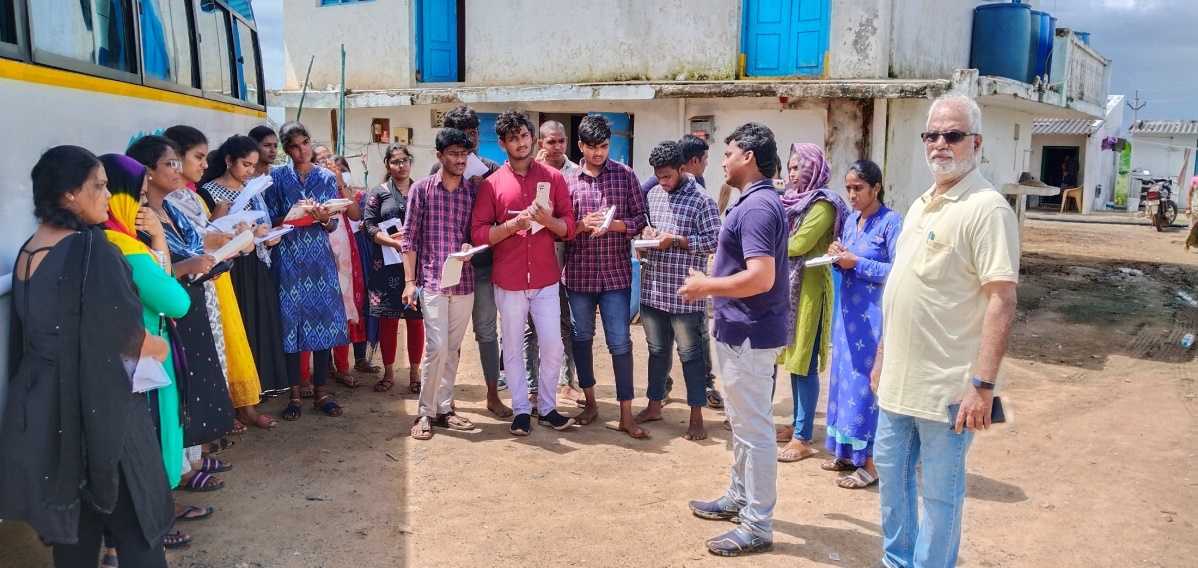 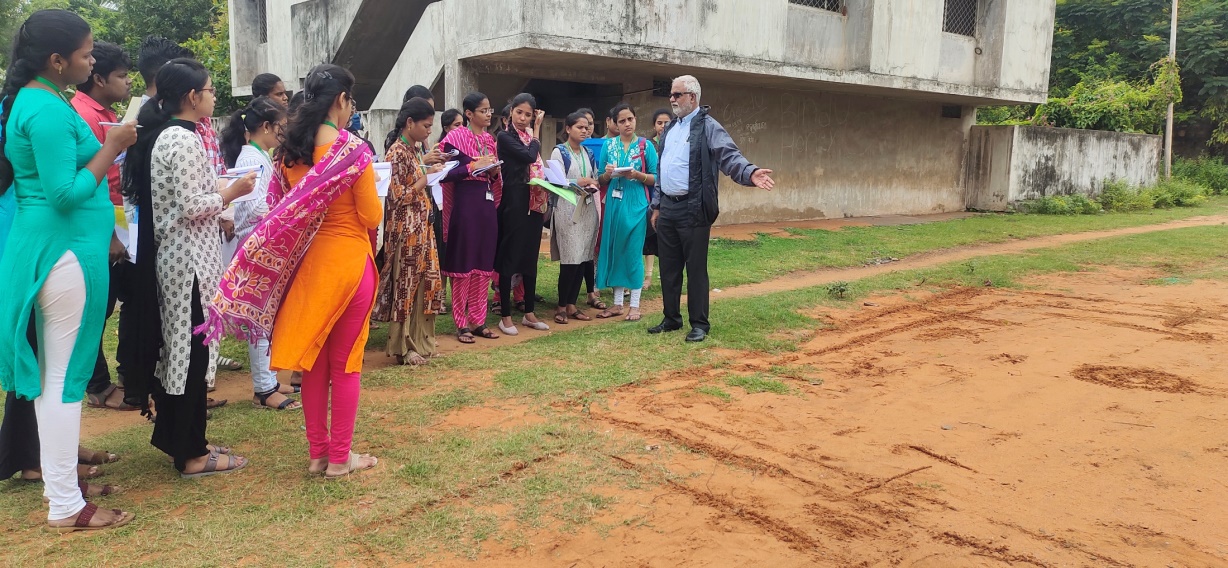 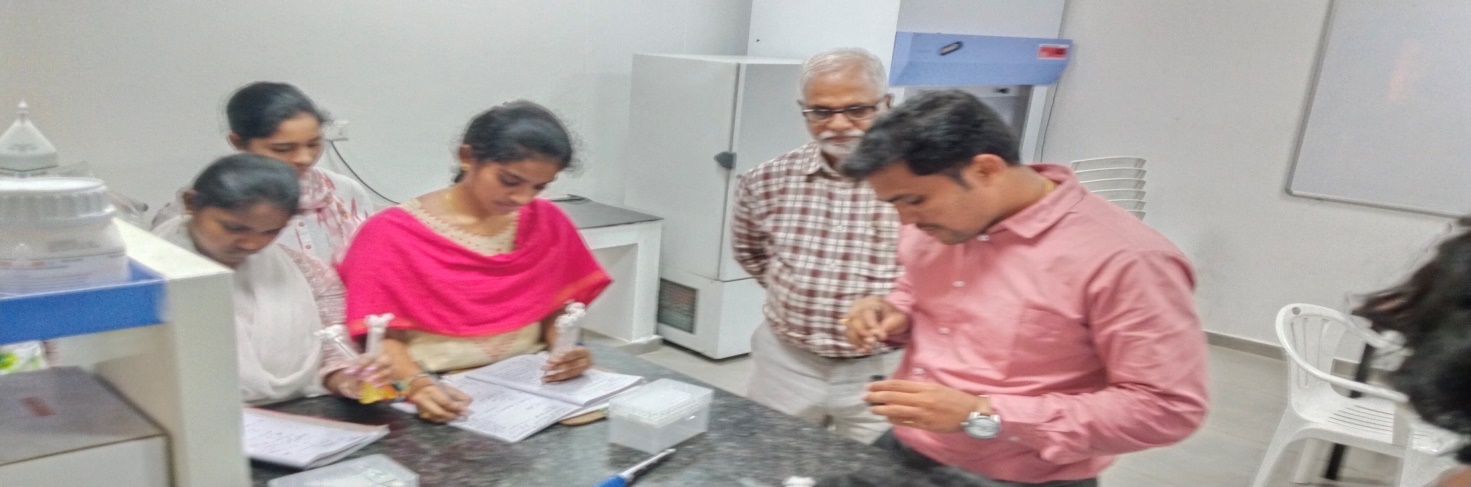 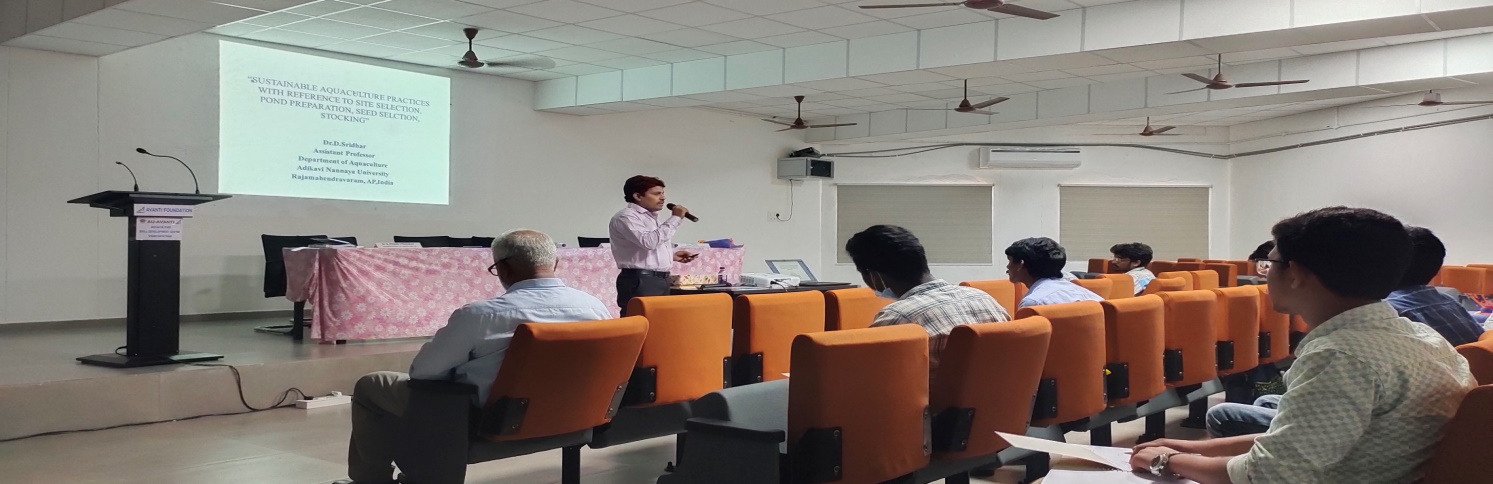 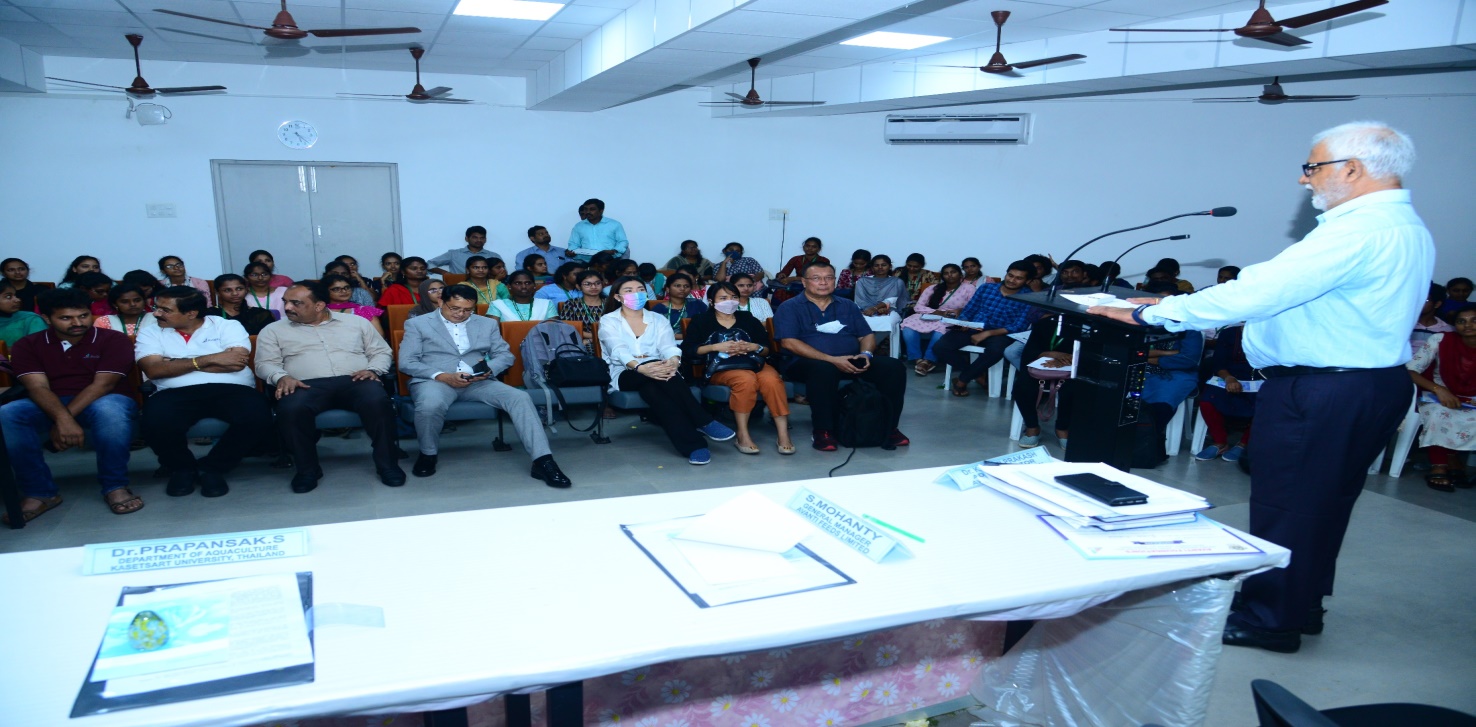 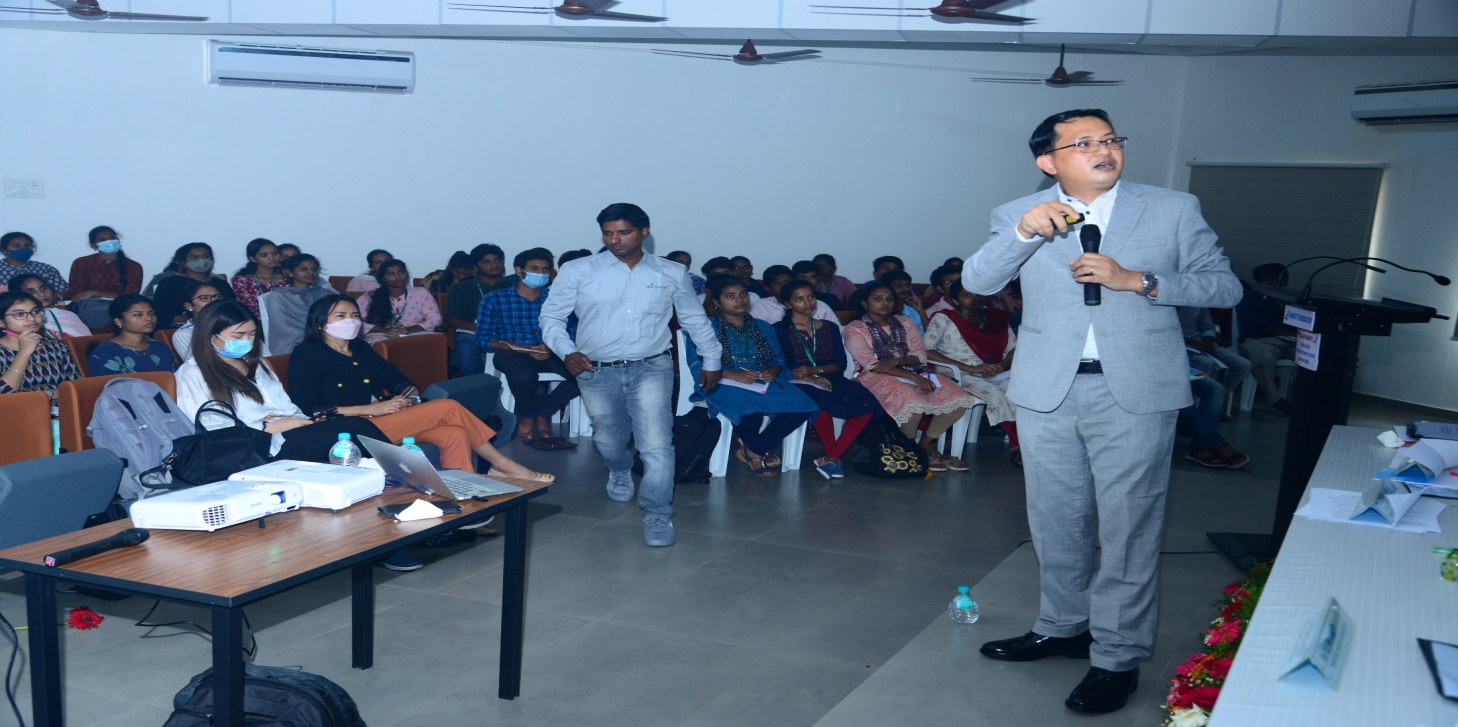 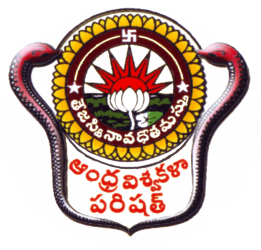 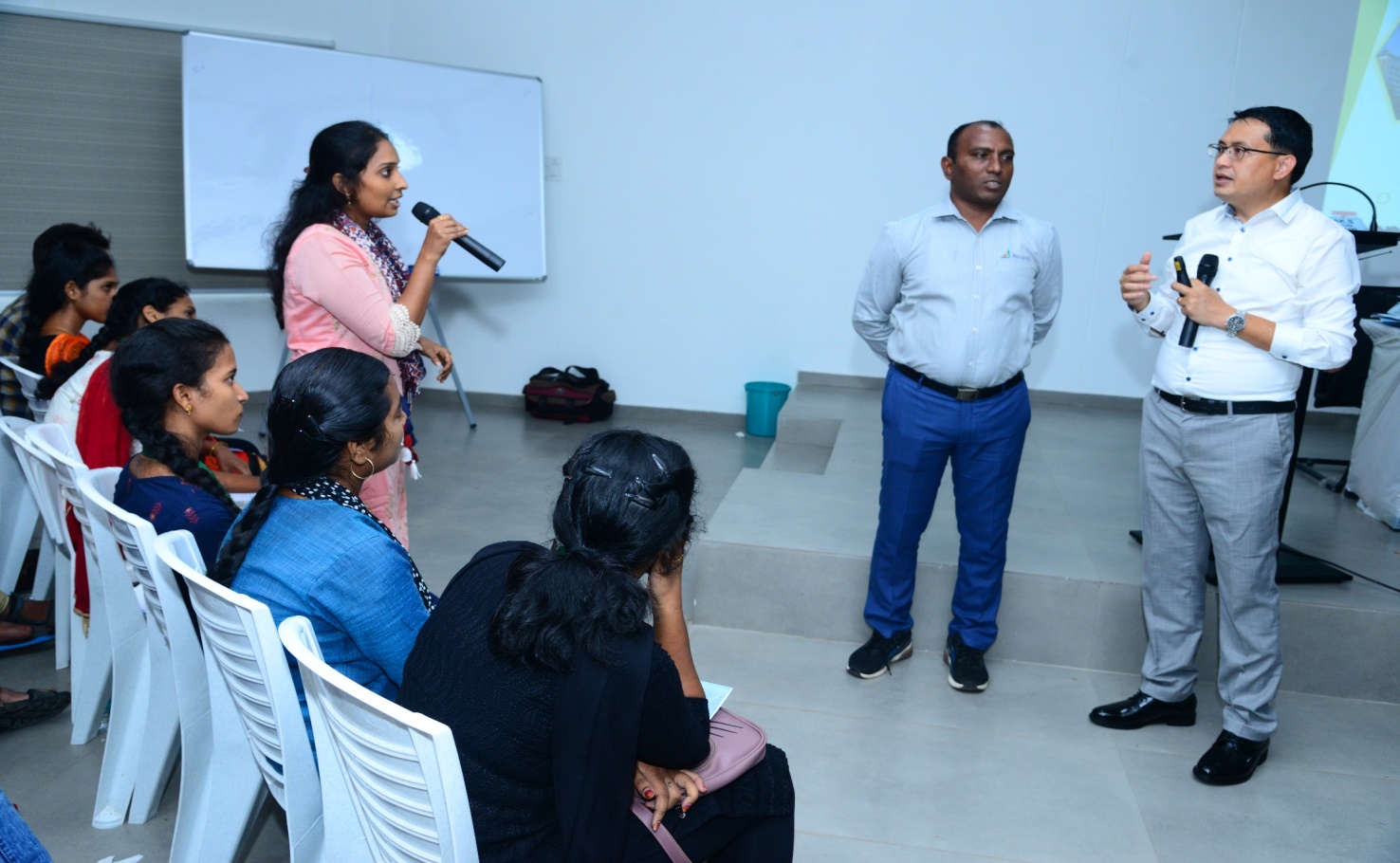 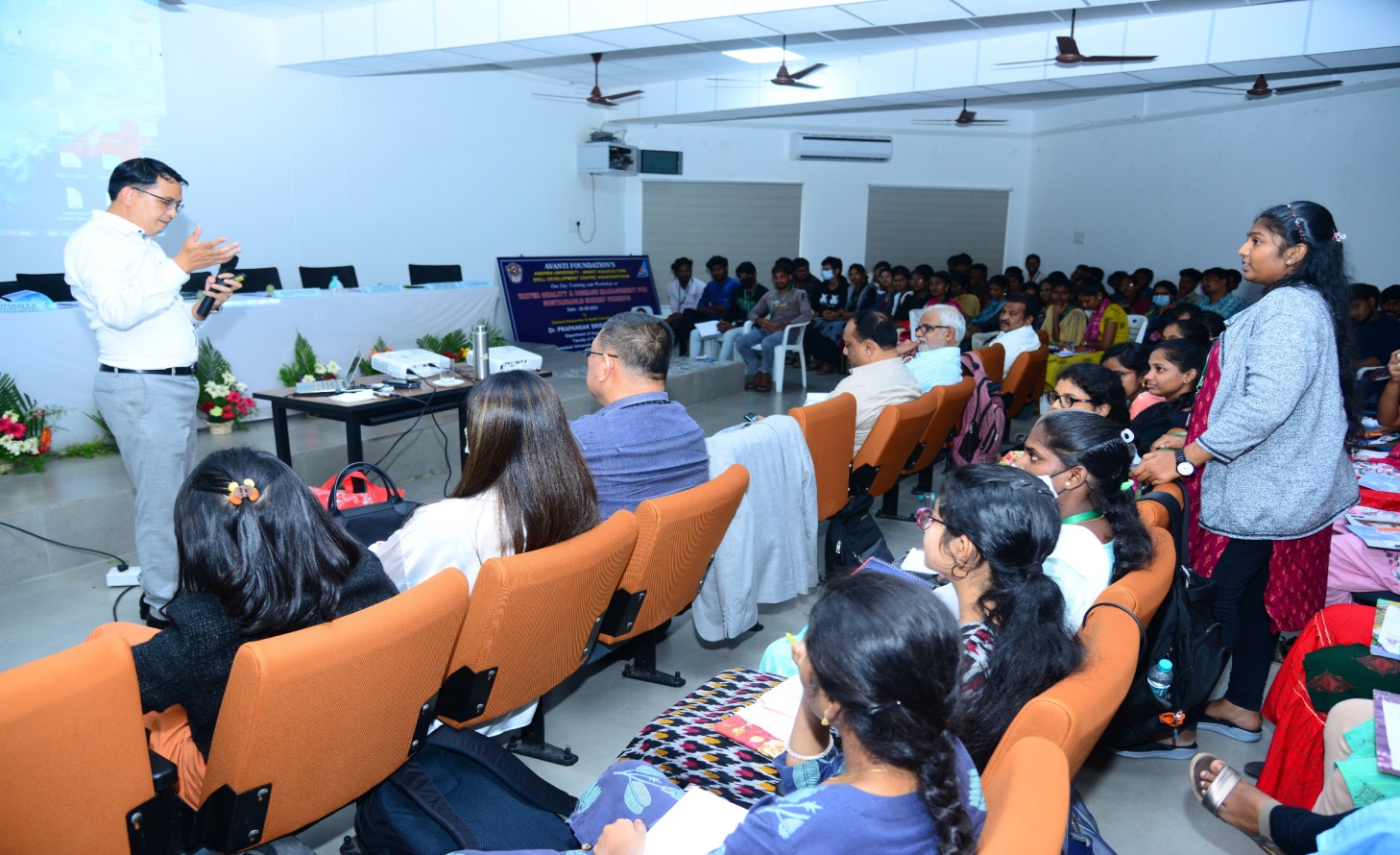 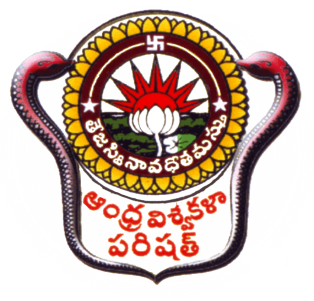 Career counselling/placement guidance
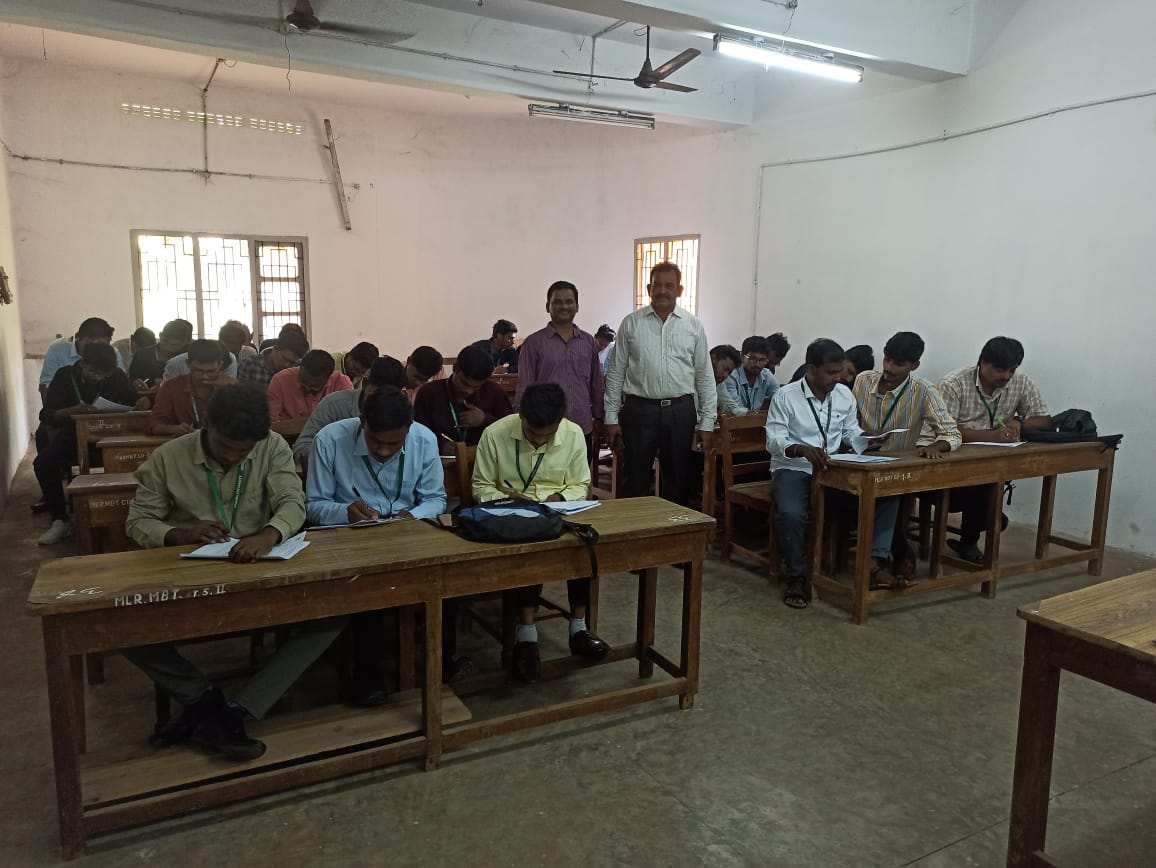 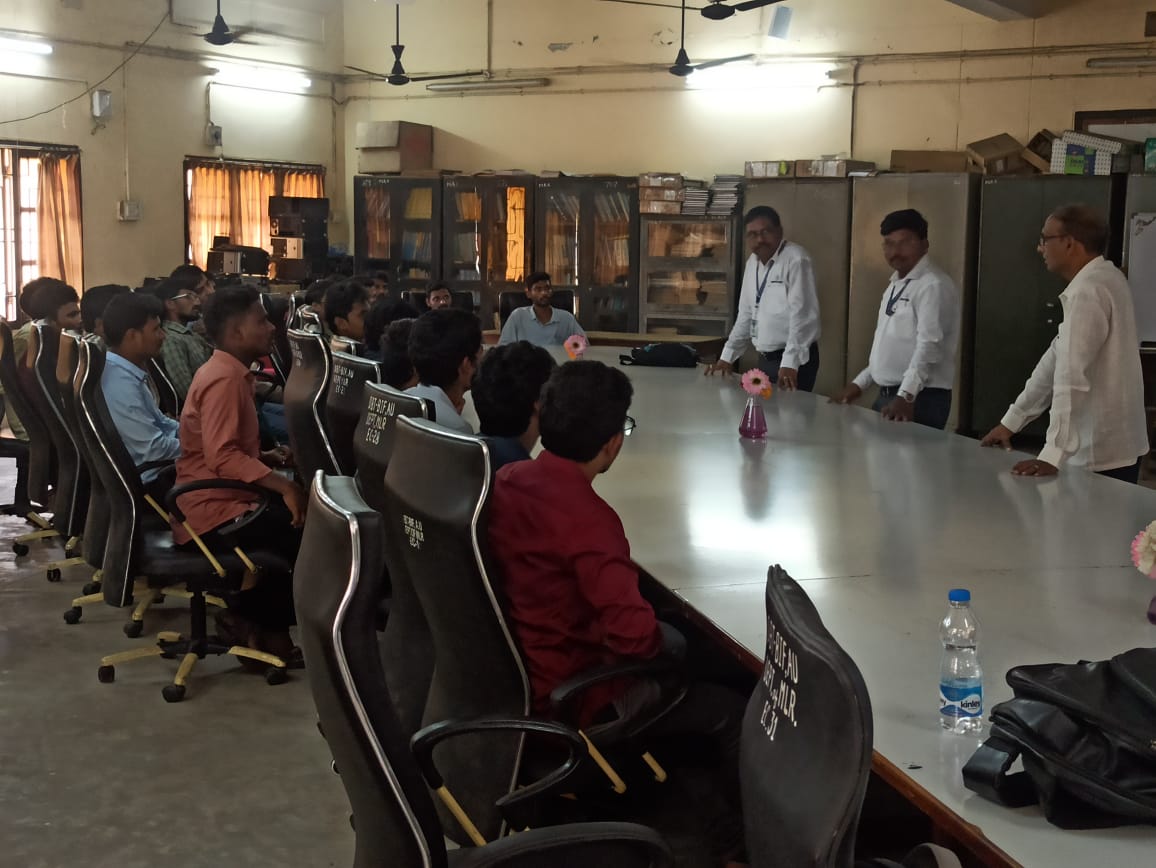 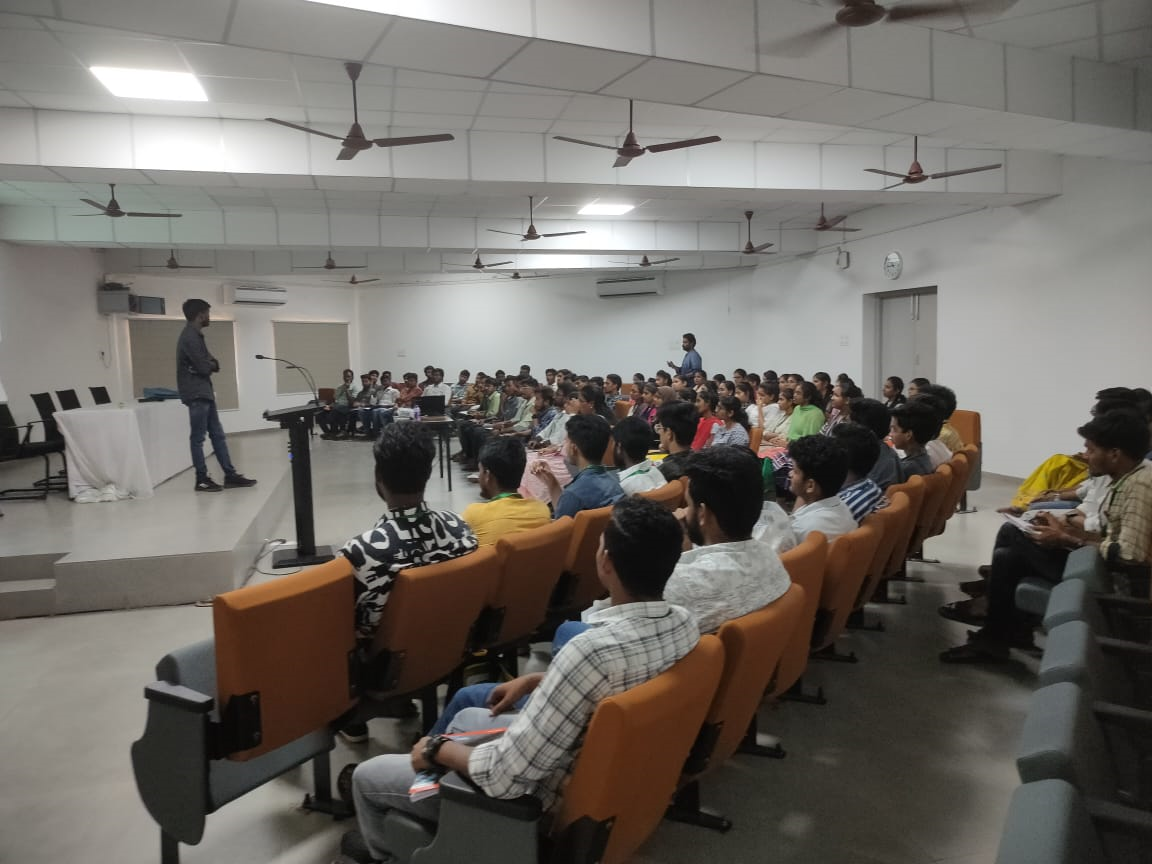 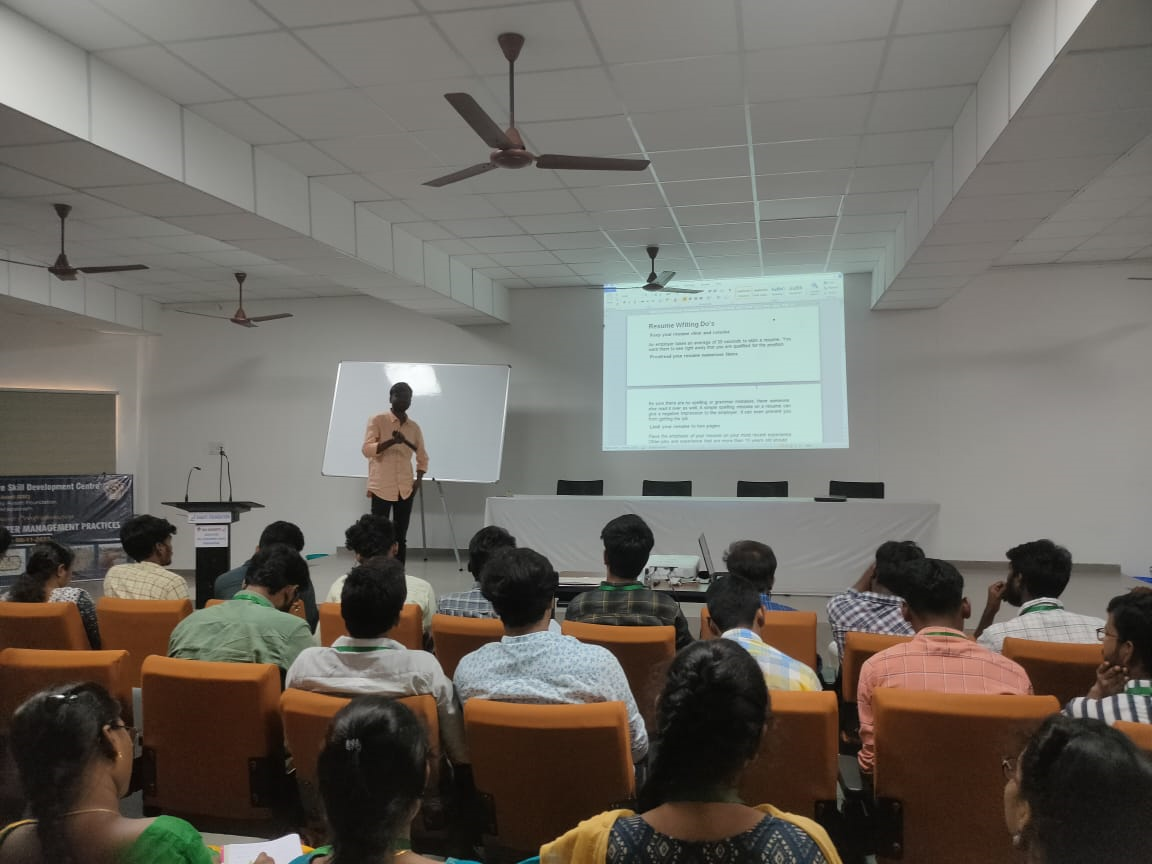 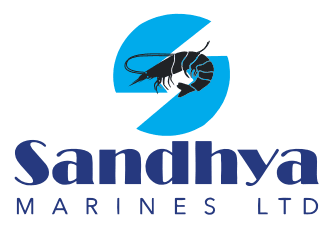 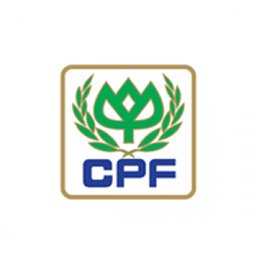 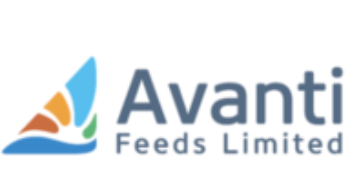 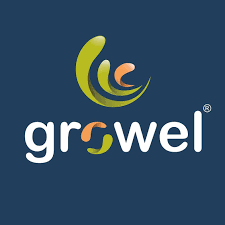 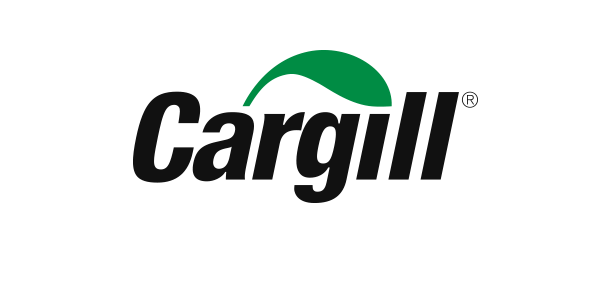 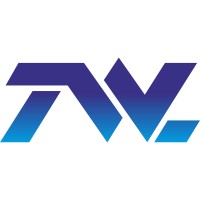 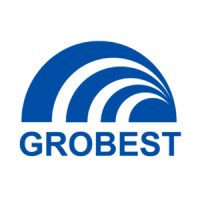 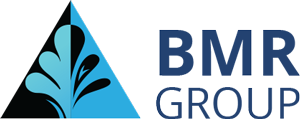 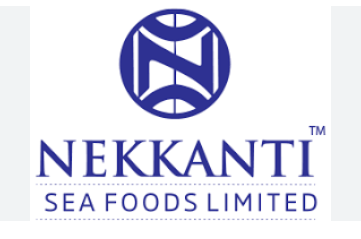 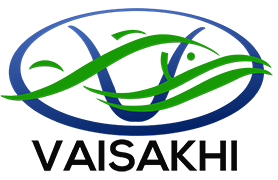 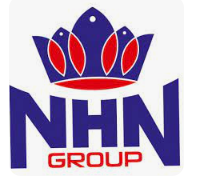 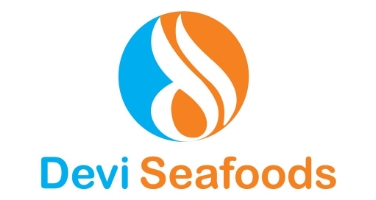 Recruiting Agencies and Salary Package
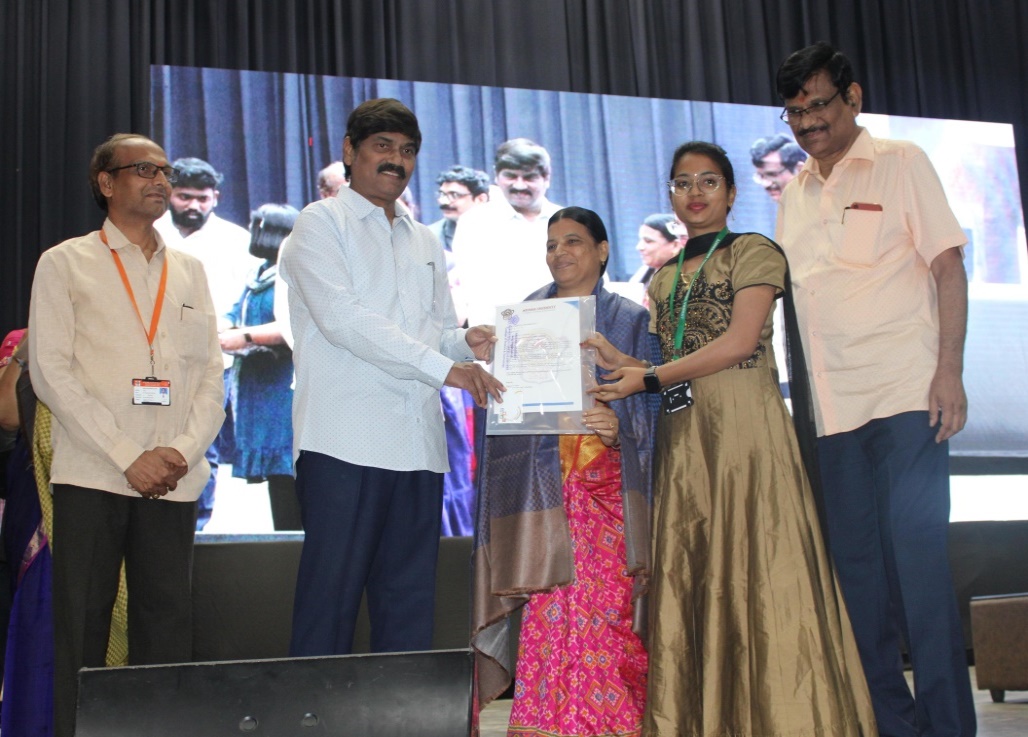 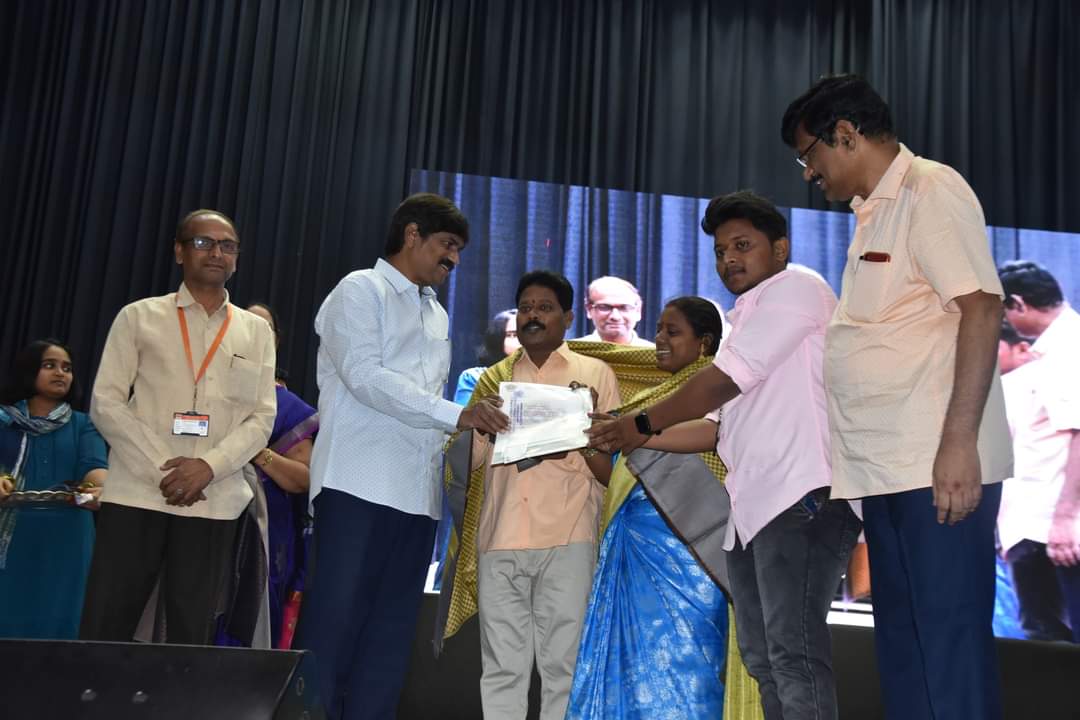 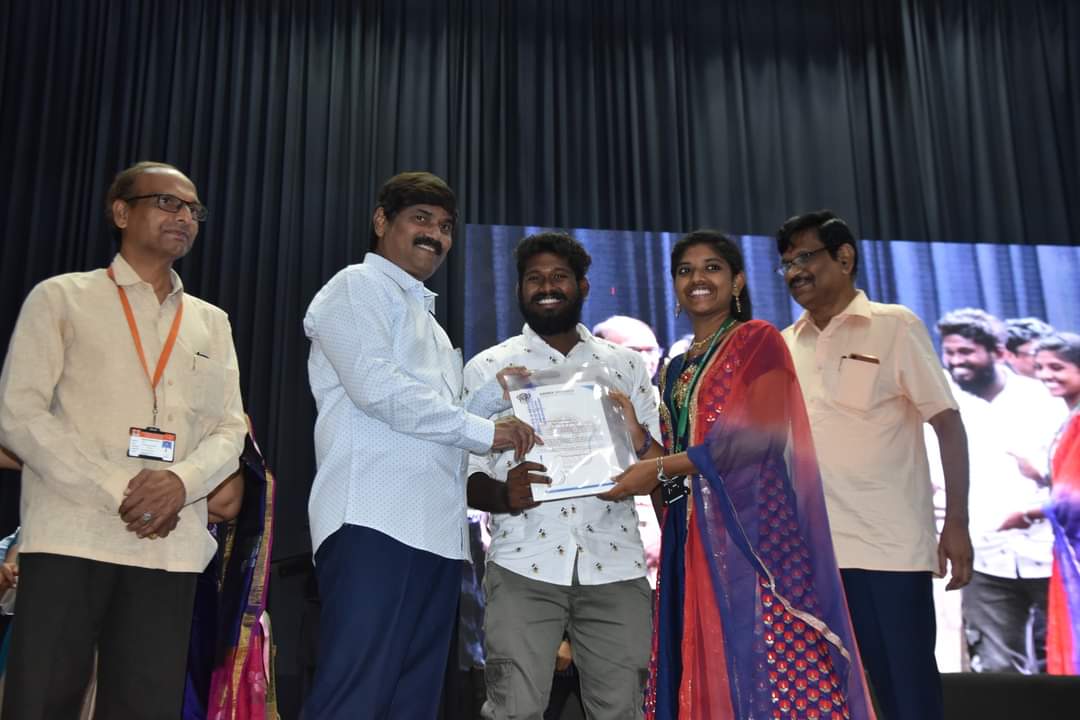 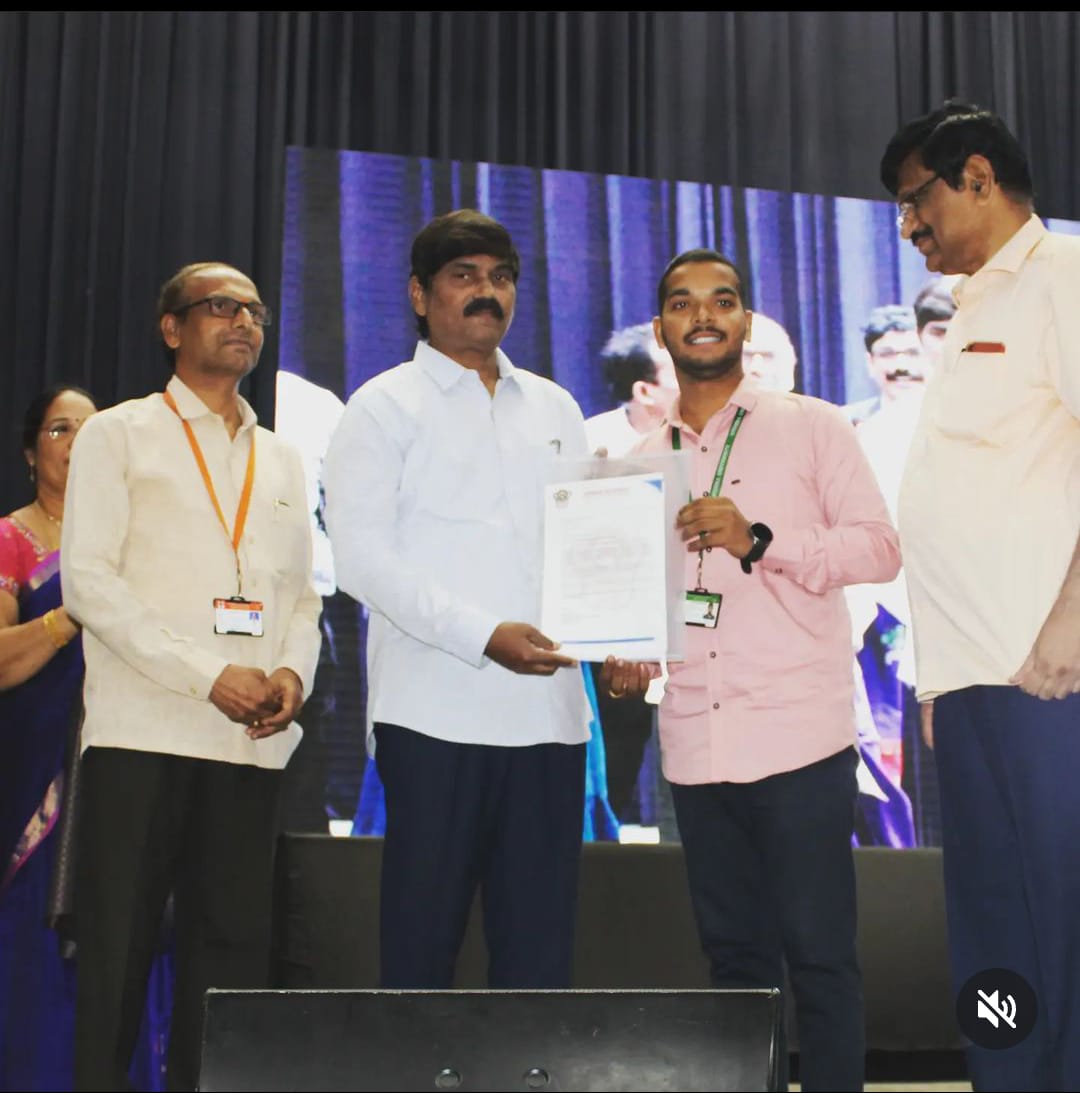 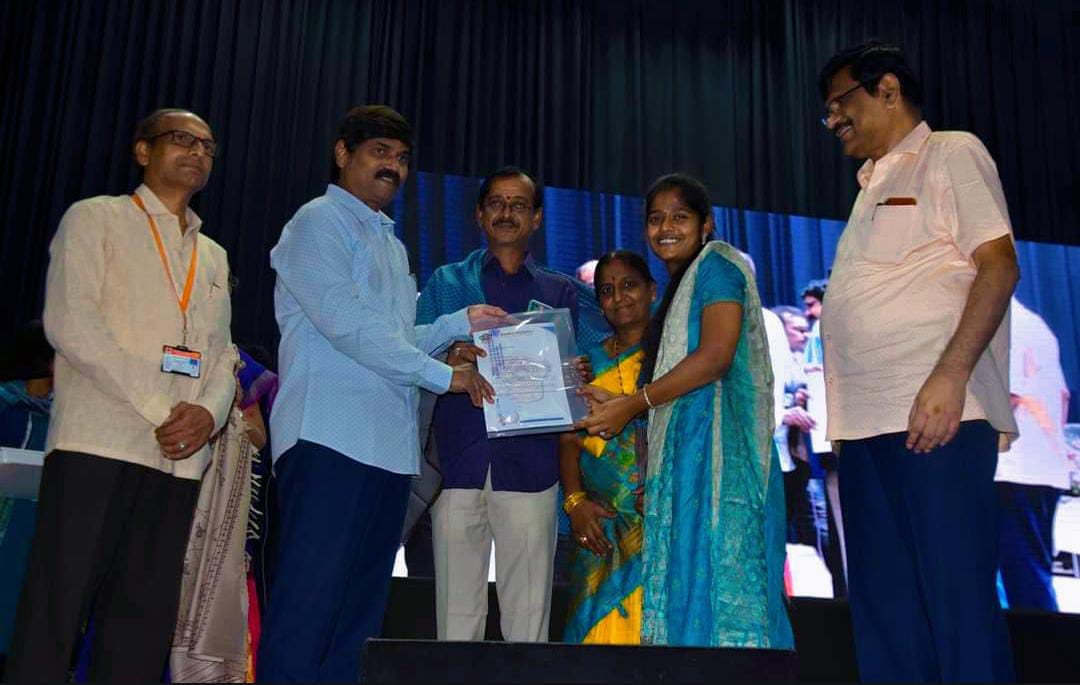 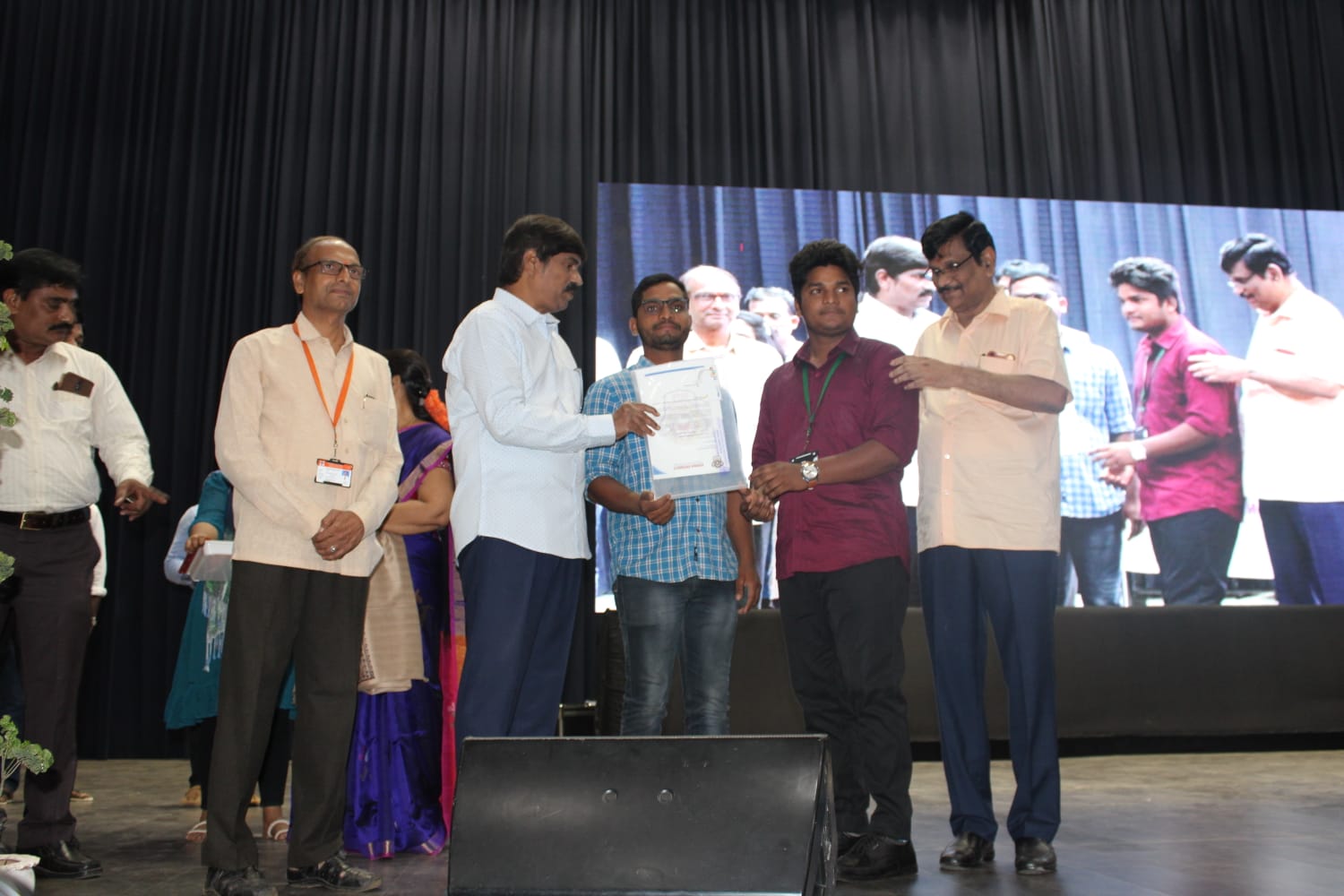 Feedback for curriculum collected and analysed report
Document
Student Feed Back on Faculty
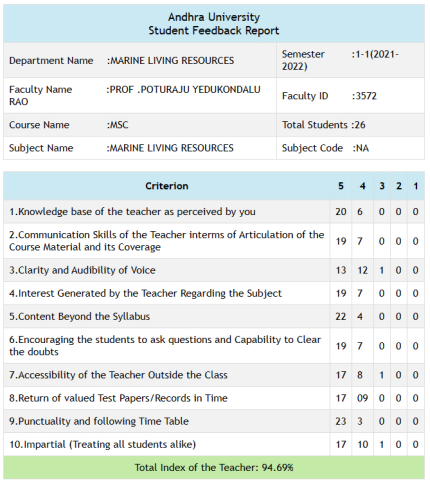 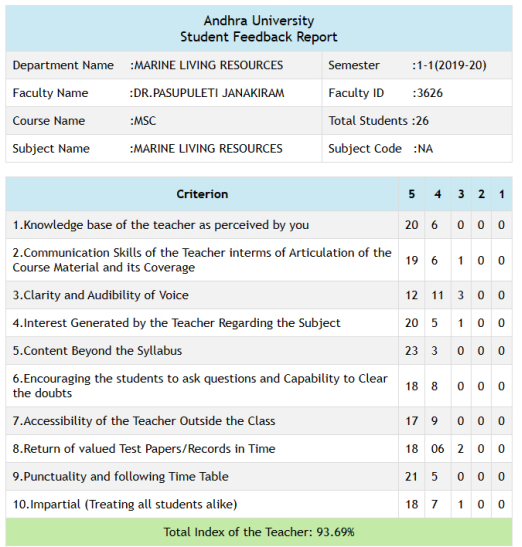 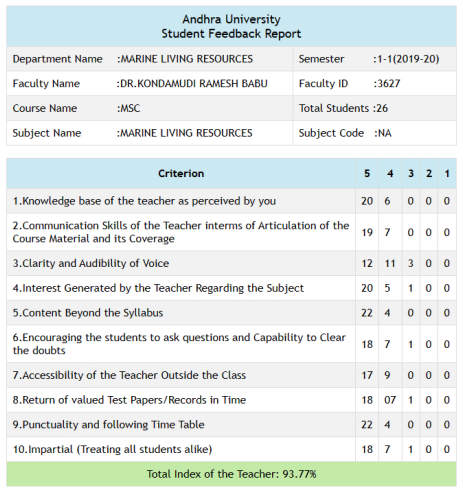 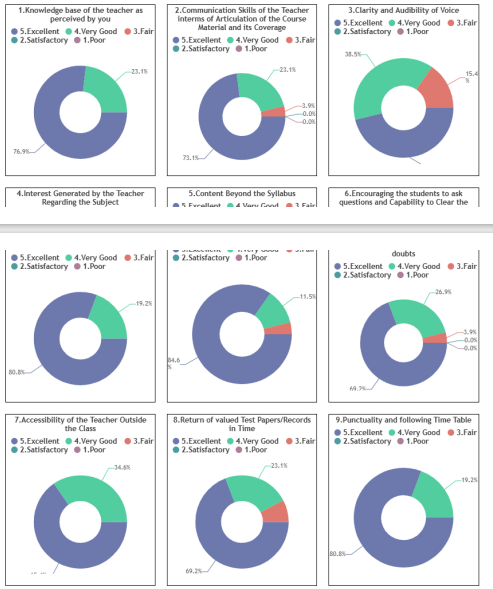 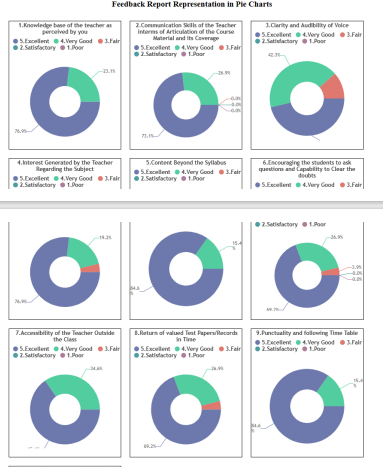 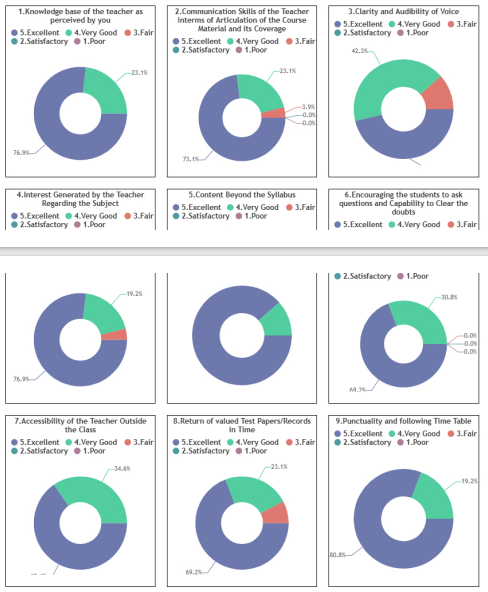 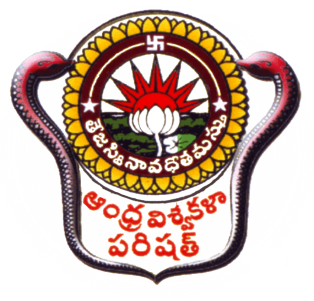 Students Diversity & Demand Ratio
Student Strength : 92 (MBF- 41, CAMB – 31, MBT- 20)
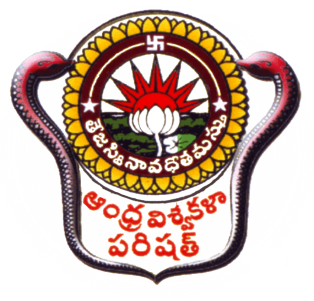 Students categorisations (Fast learners/ Average learners/ slow learners) (CGPA ≤ 5 = Slow learners; > 5  <7 = Medium learners; > 7 = Fast learners)
Programmes for Slow Learners:  Tutorial classes
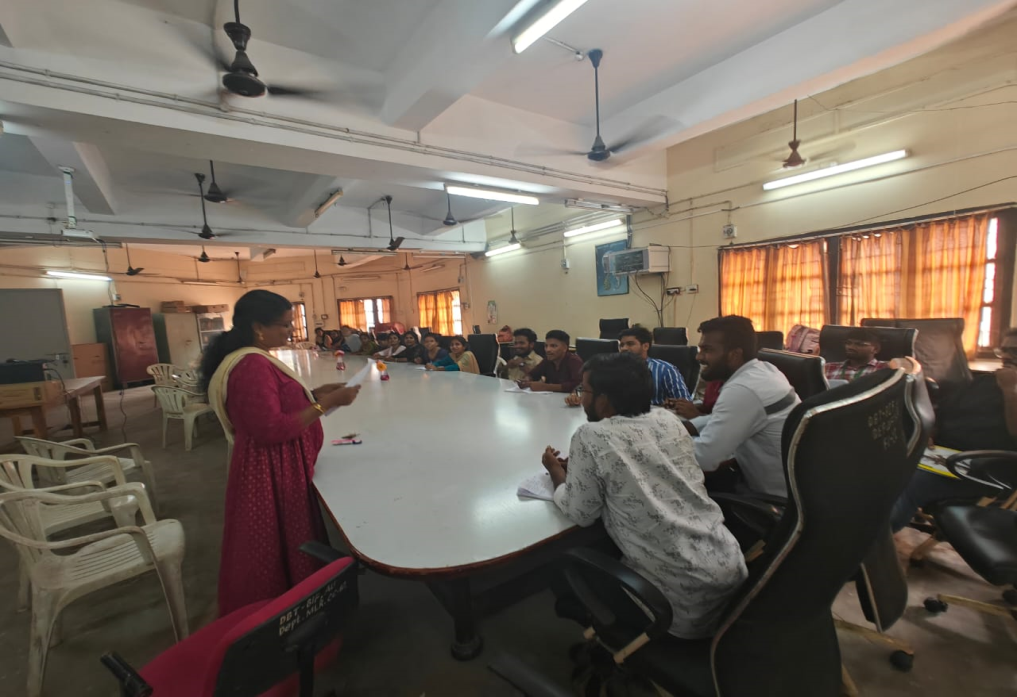 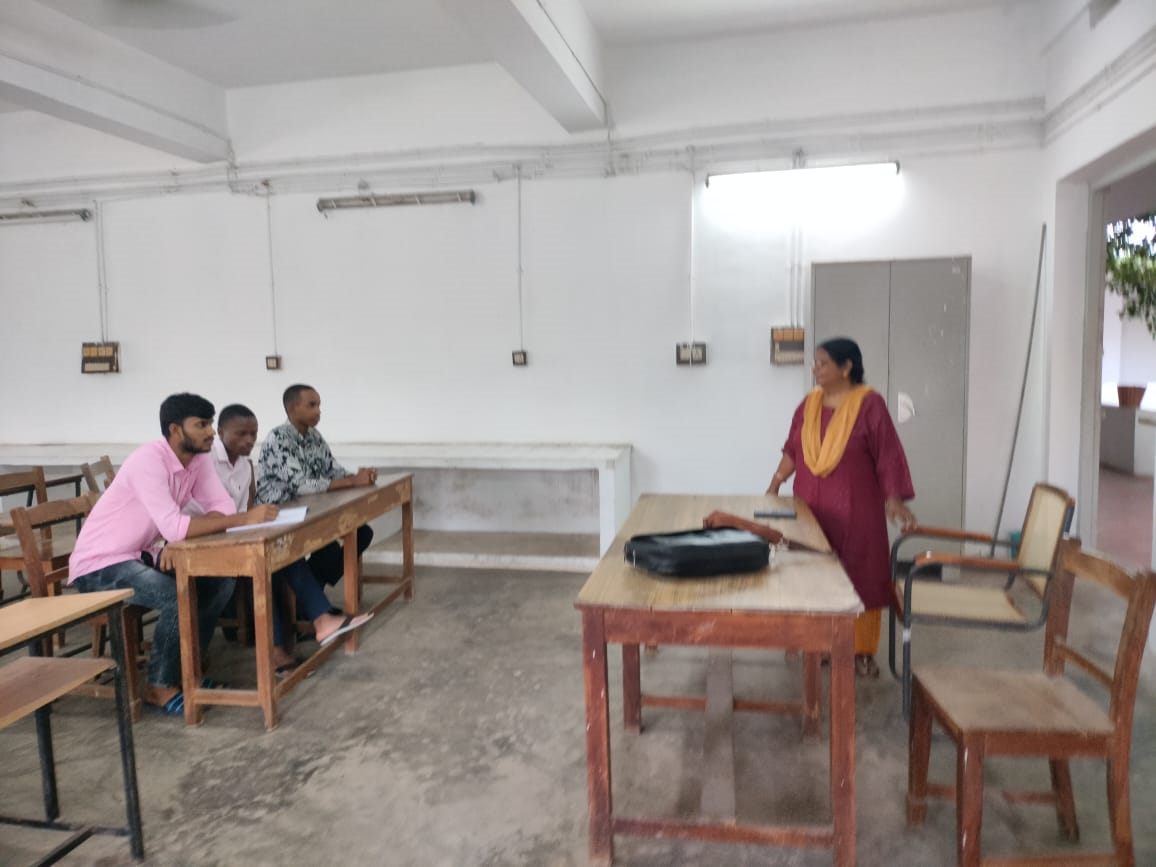 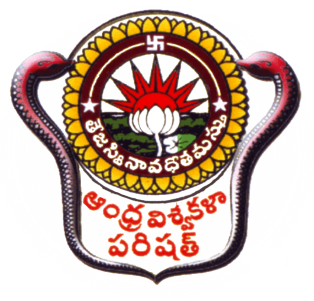 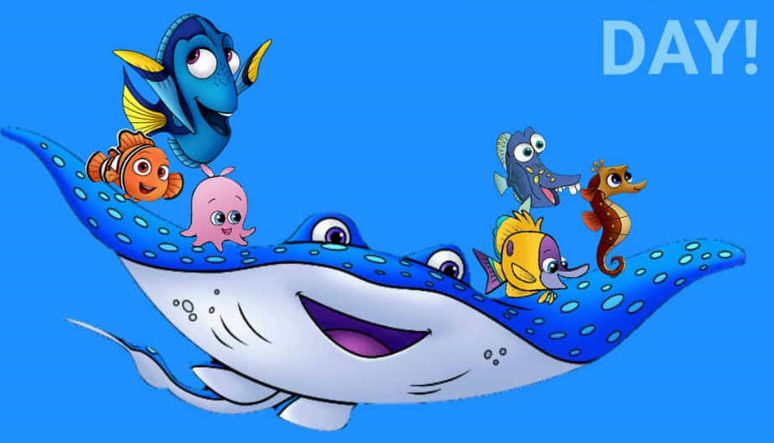 Action taken  for Slow learners
Remedial classes
Individual Counselling
Assignments/ Seminars/Group Discussions
Improved Performance
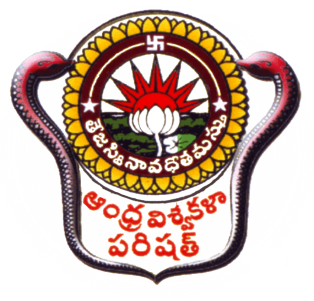 Programs for Advanced Learners
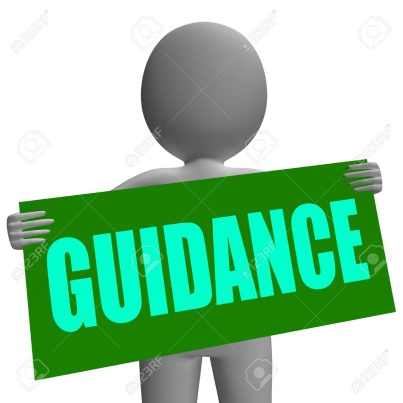 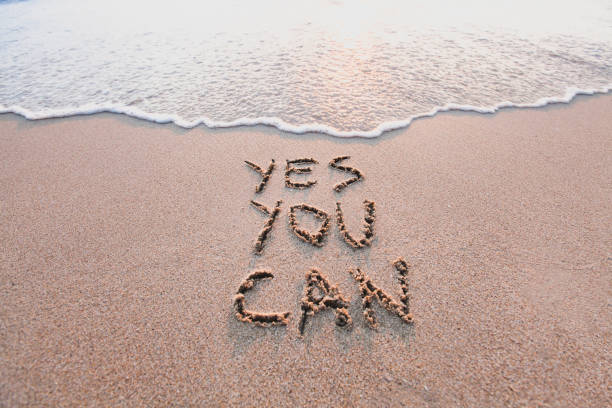 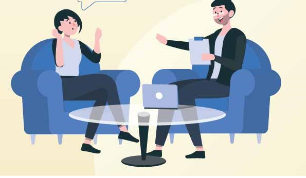 Presentation of papers in  Conferences/
Seminars.  
Participation in Scientific exhibitions/
Competitions
GATE/ CSIR NET/ ICAR NET/SLET & other Competitive Examinations
Individual counselling for career building
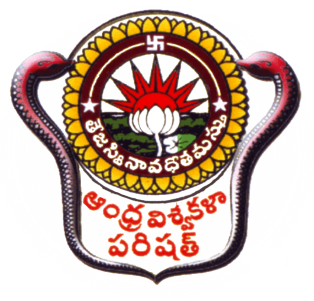 Methods of teaching
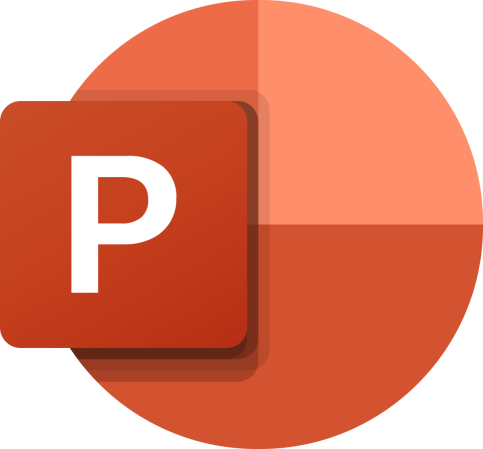 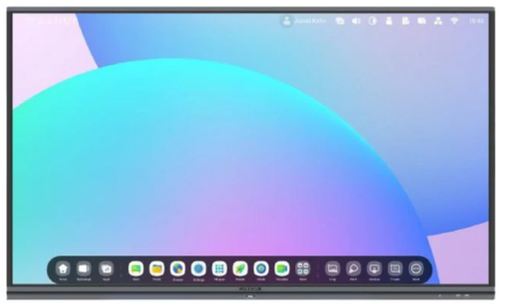 Results analysis & Pass Percentage
Mentor/Mentee System
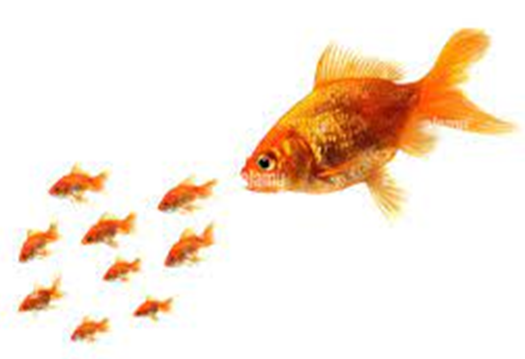 10 students on an average per teacher

Mentoring is done once in ten days
Mentor Mentee Report.pdf
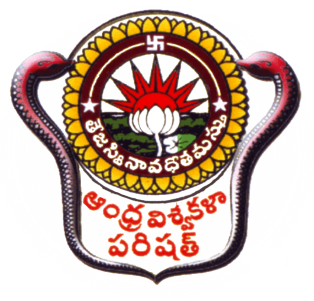 Number of JRF/SRF/PDF/RA :  3 (JRF-1, SRF- 1 & PDF-1)

Research Facilities : Labs equipped
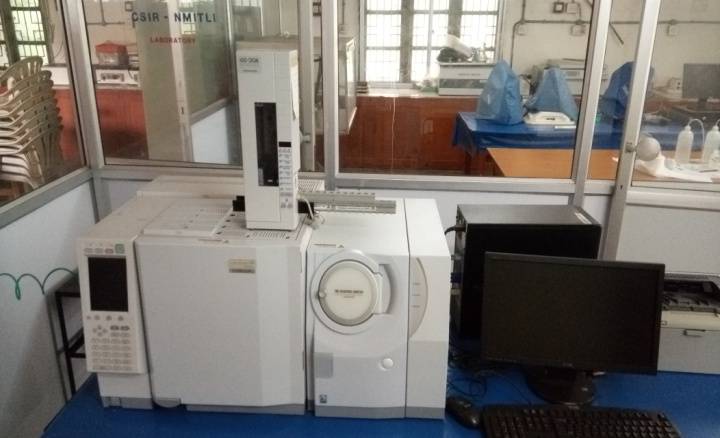 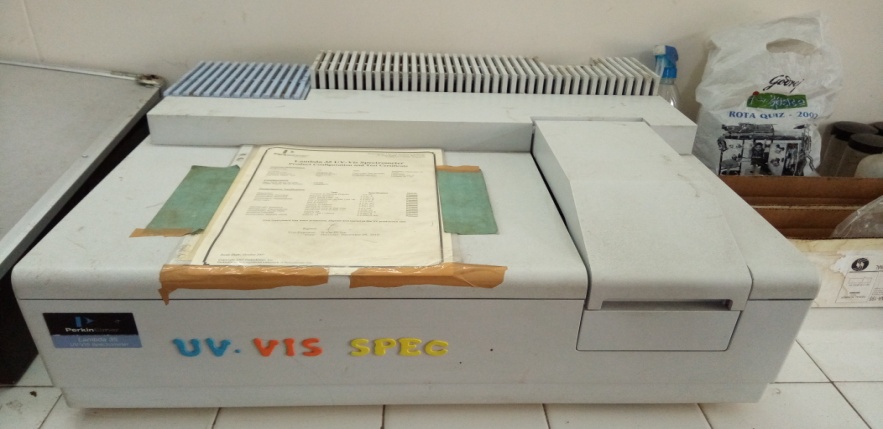 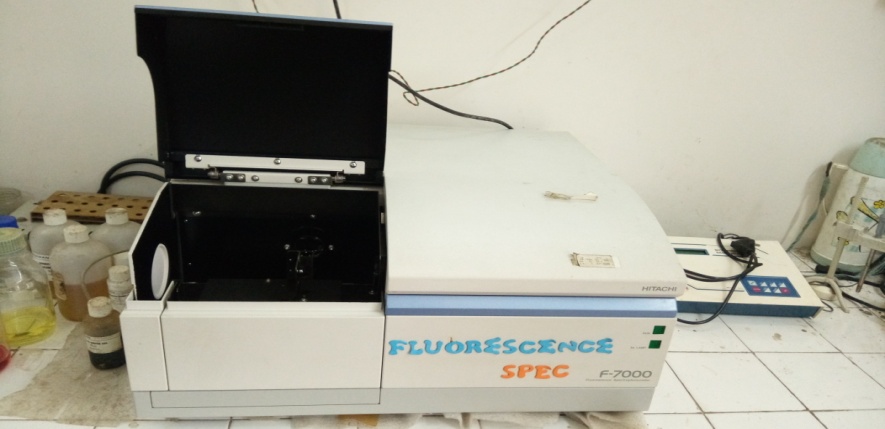 GCMS
Fluorescence Spectrophotometer
UV-VIS Spectrophotometer
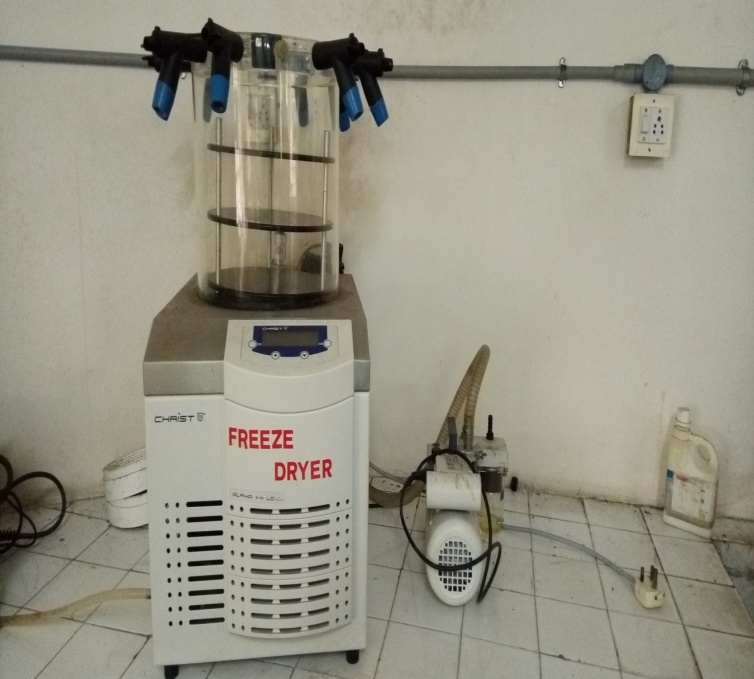 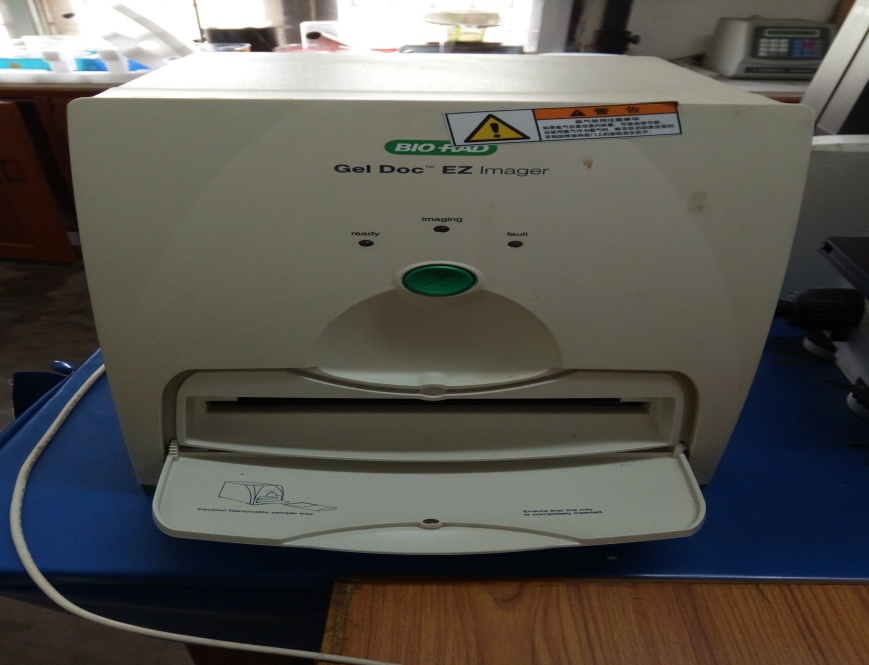 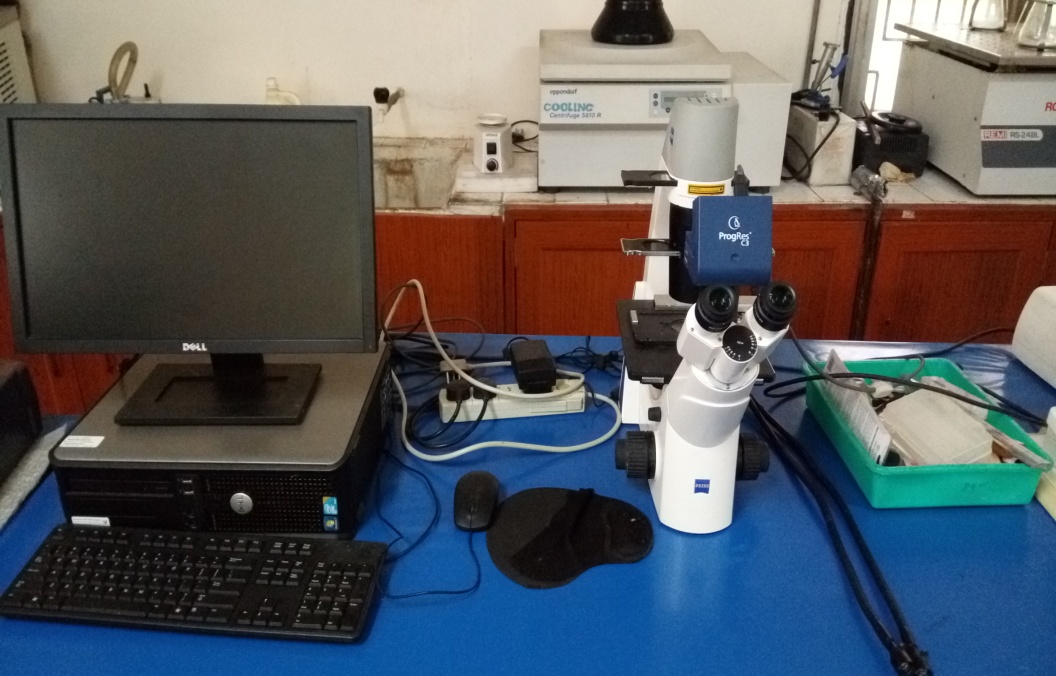 Freeze Dryer
Stereoscopic Microscope
Gel-Doc
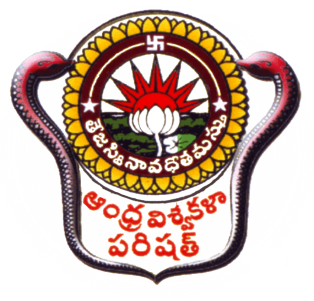 Research Laboratories
MICROBIOLOGY LAB :
WATER & SOIL ANALYSIS LABORATORY :
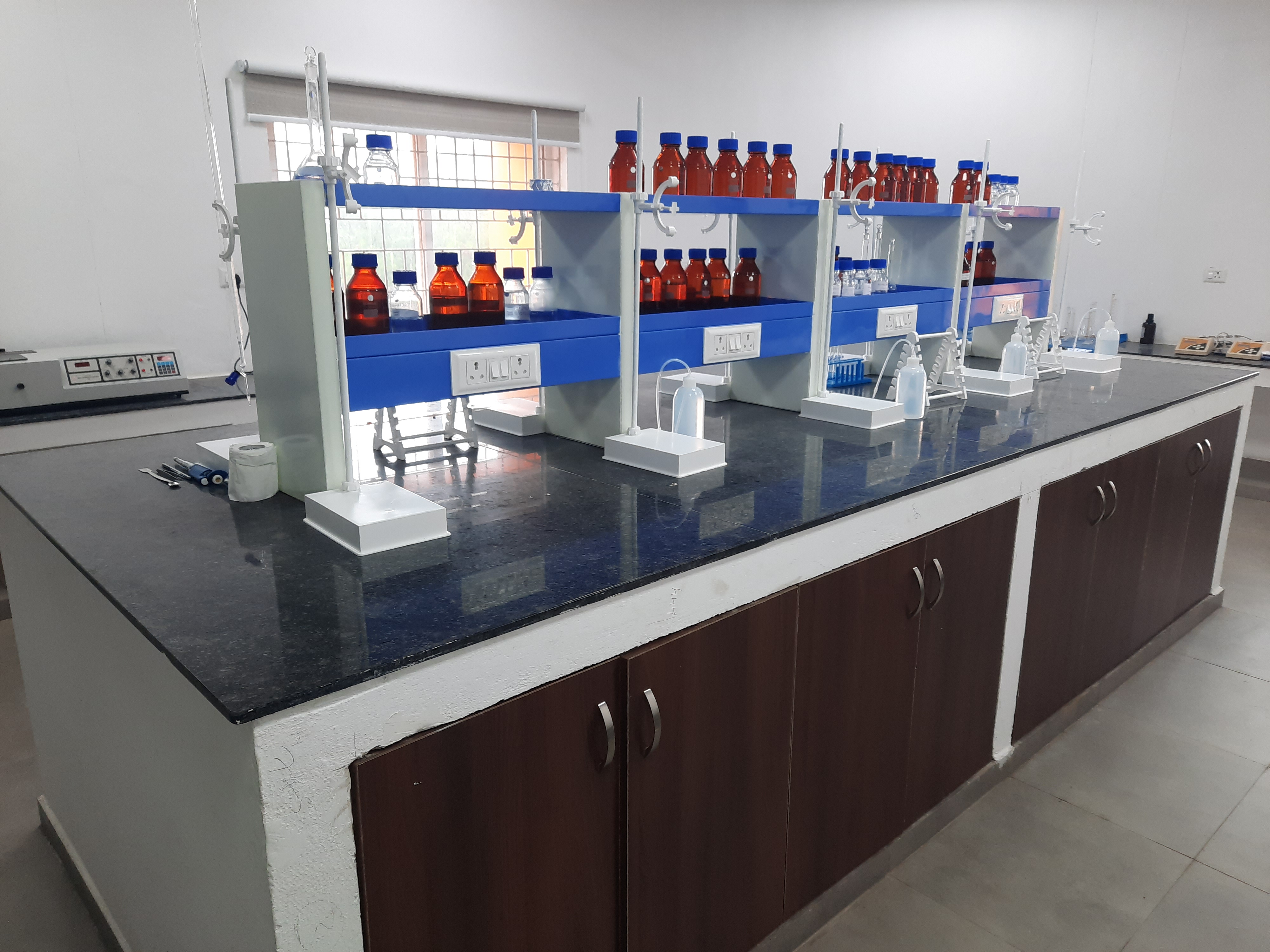 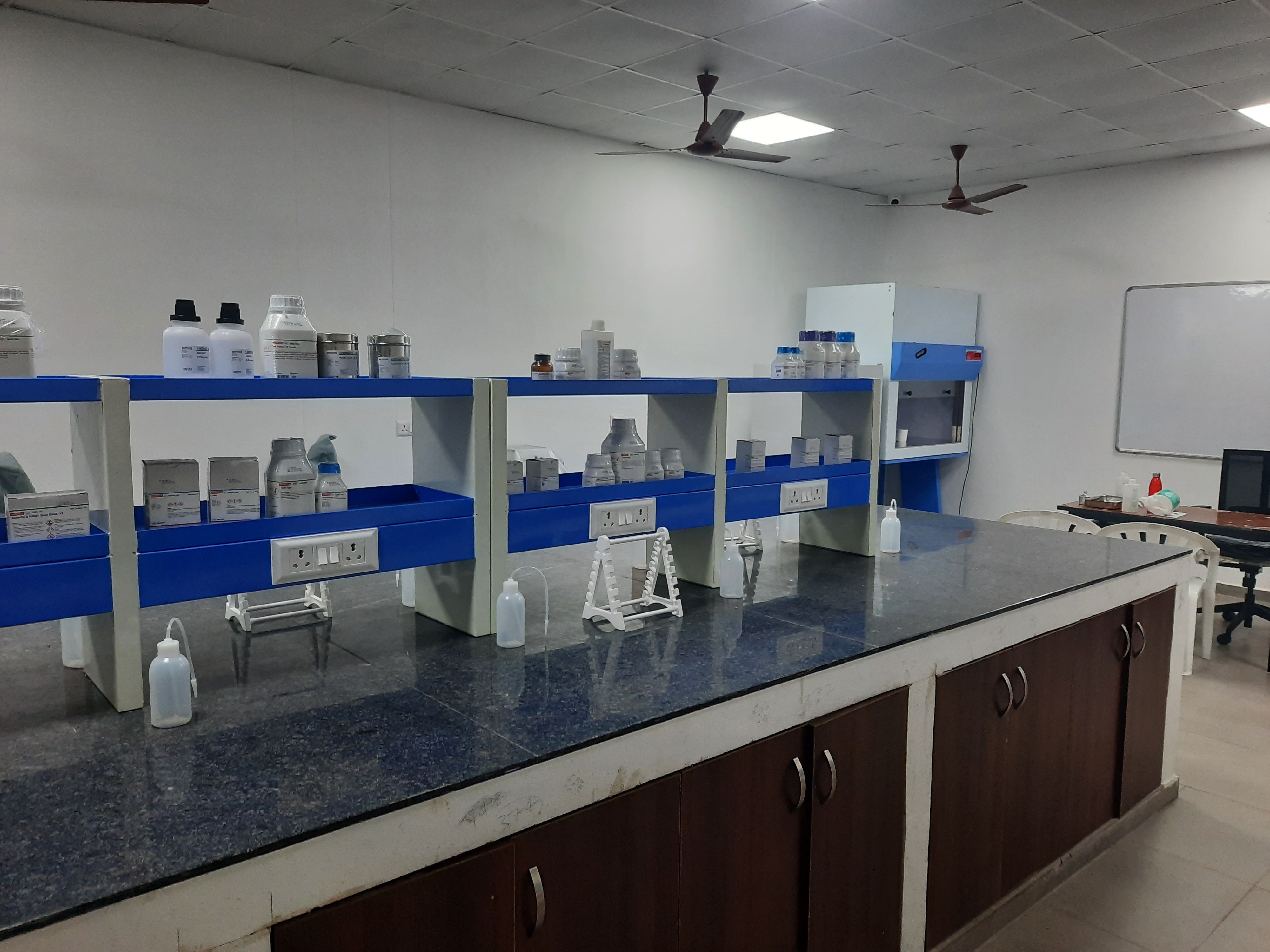 RT PCR LABORATORY :
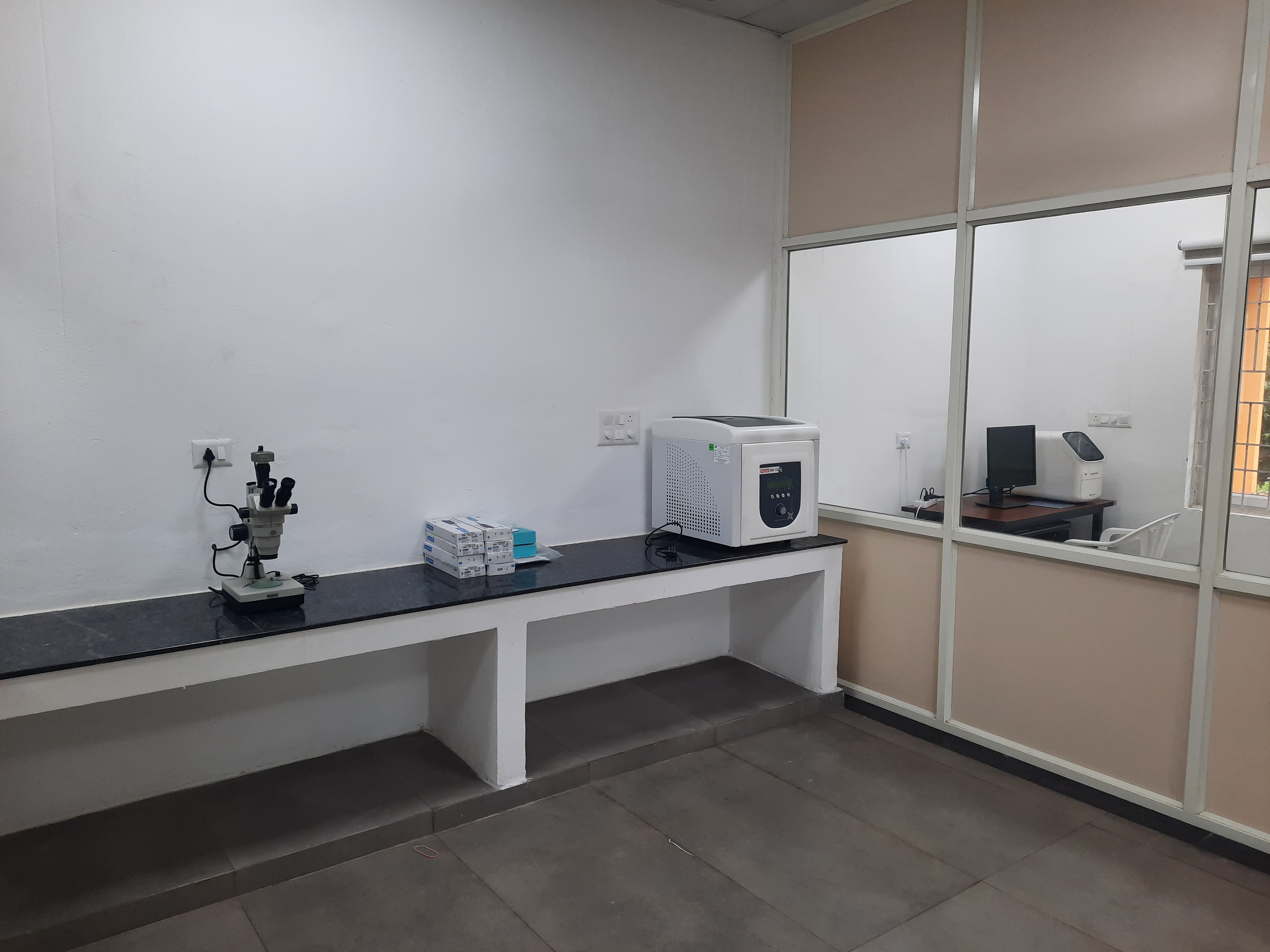 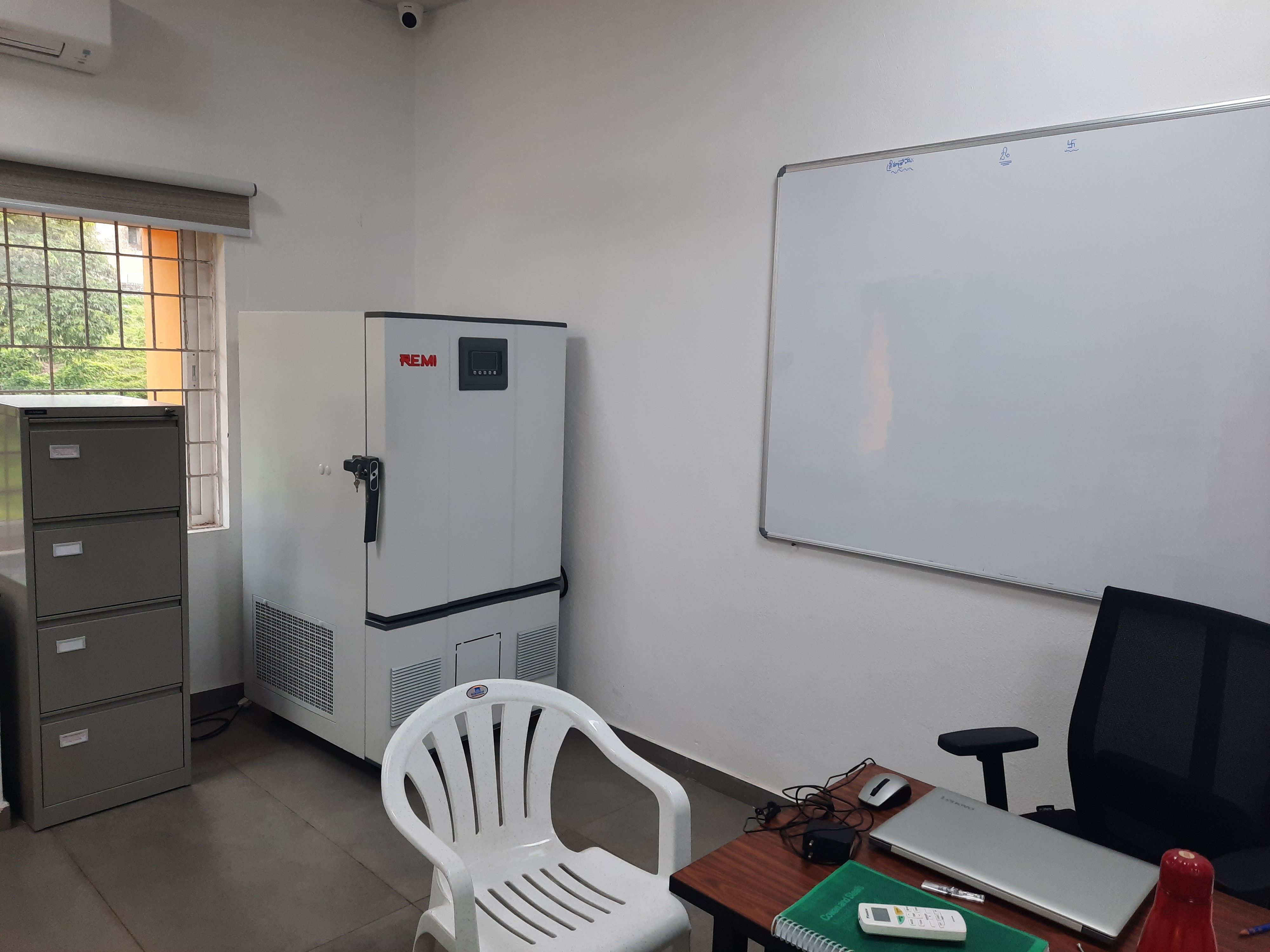 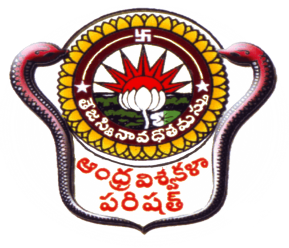 Number of Doctoral Research Scholars : 26
Patents/IPR : Prof. P. Janakiram & Dr. D. Sunil Kumar published “ Bioactive feed additive for Vibrio infections in crustaceans and method of preparation for the same” in  2022. Application No: 202241026455.

Code of ethics : Following the Code of ethics issued by National Research Ethics committees-2018.
.
Teachers in administrative positions :
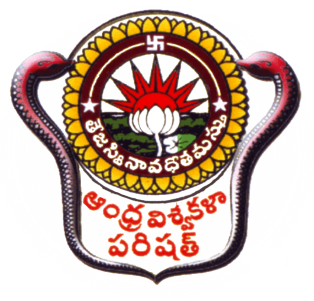 Extension and out reach programmes organized and participated Photographs
Swachh Bharat Programme conducted by Dept. of MLR on 16-10-2019
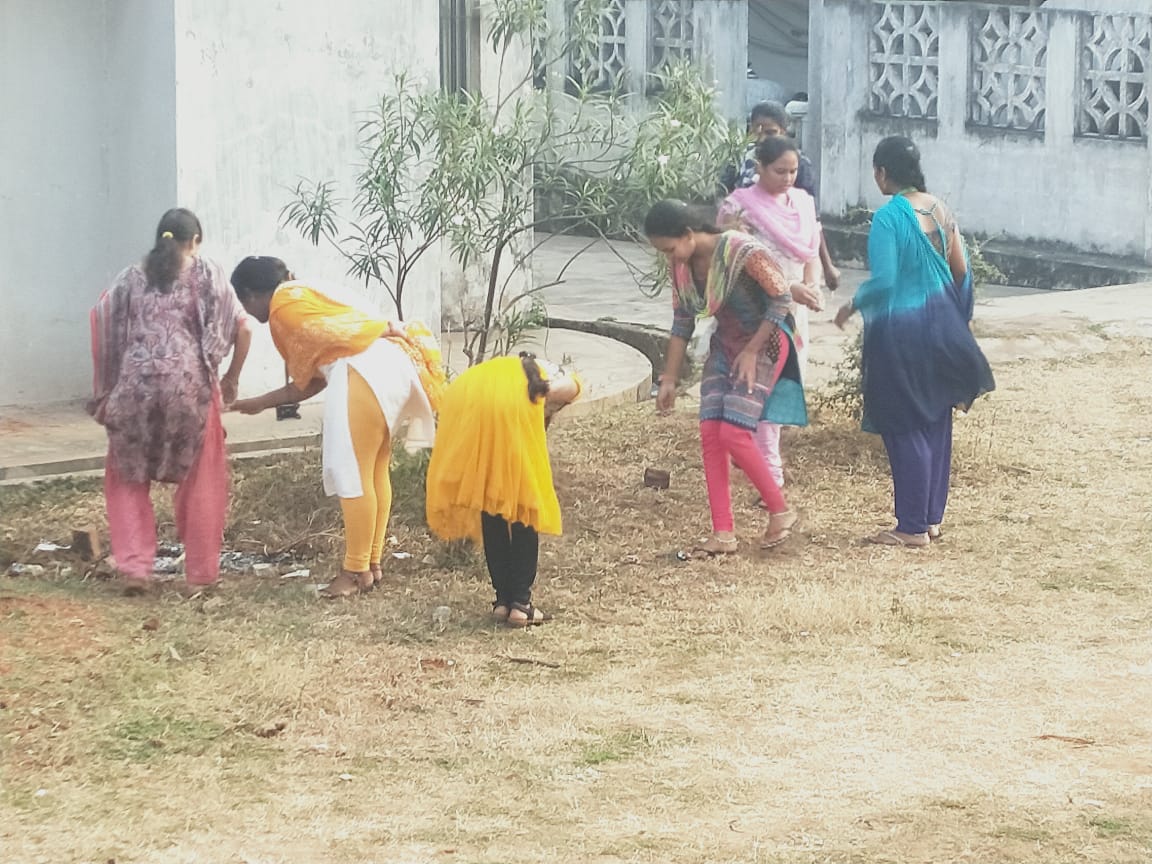 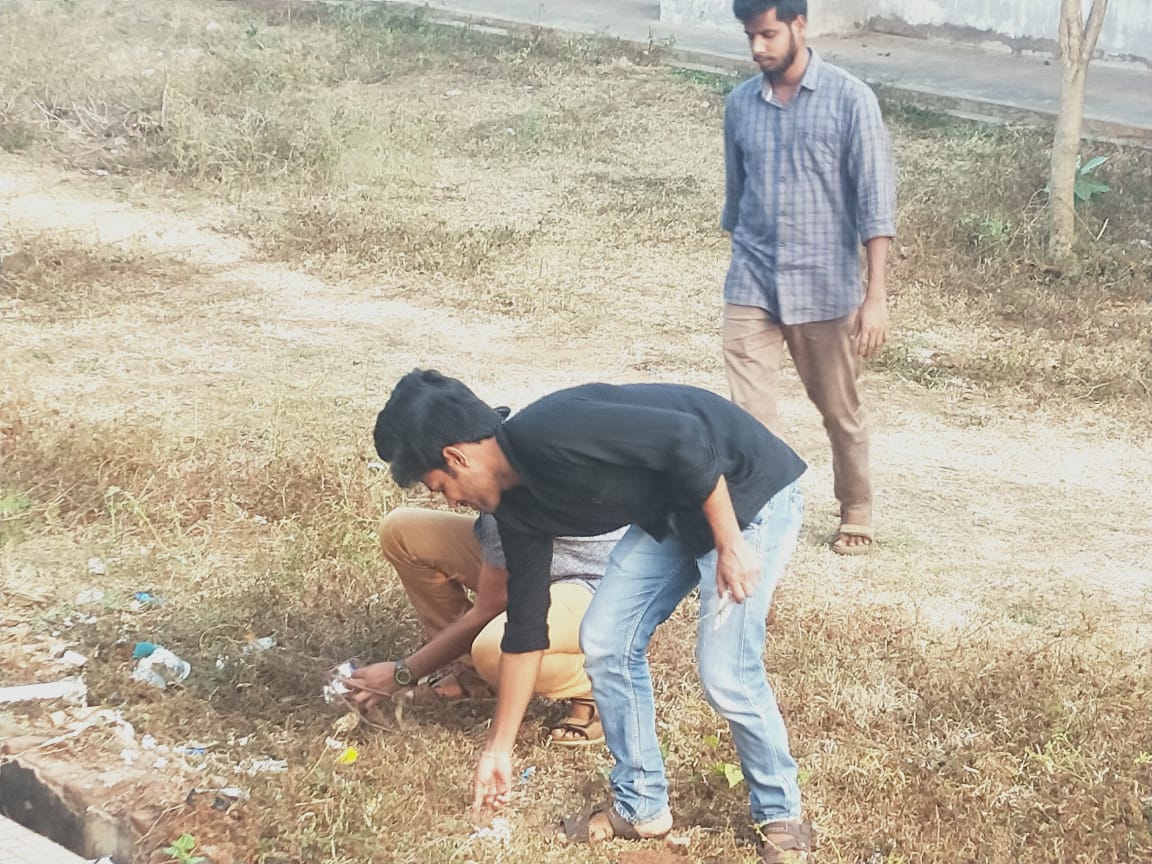 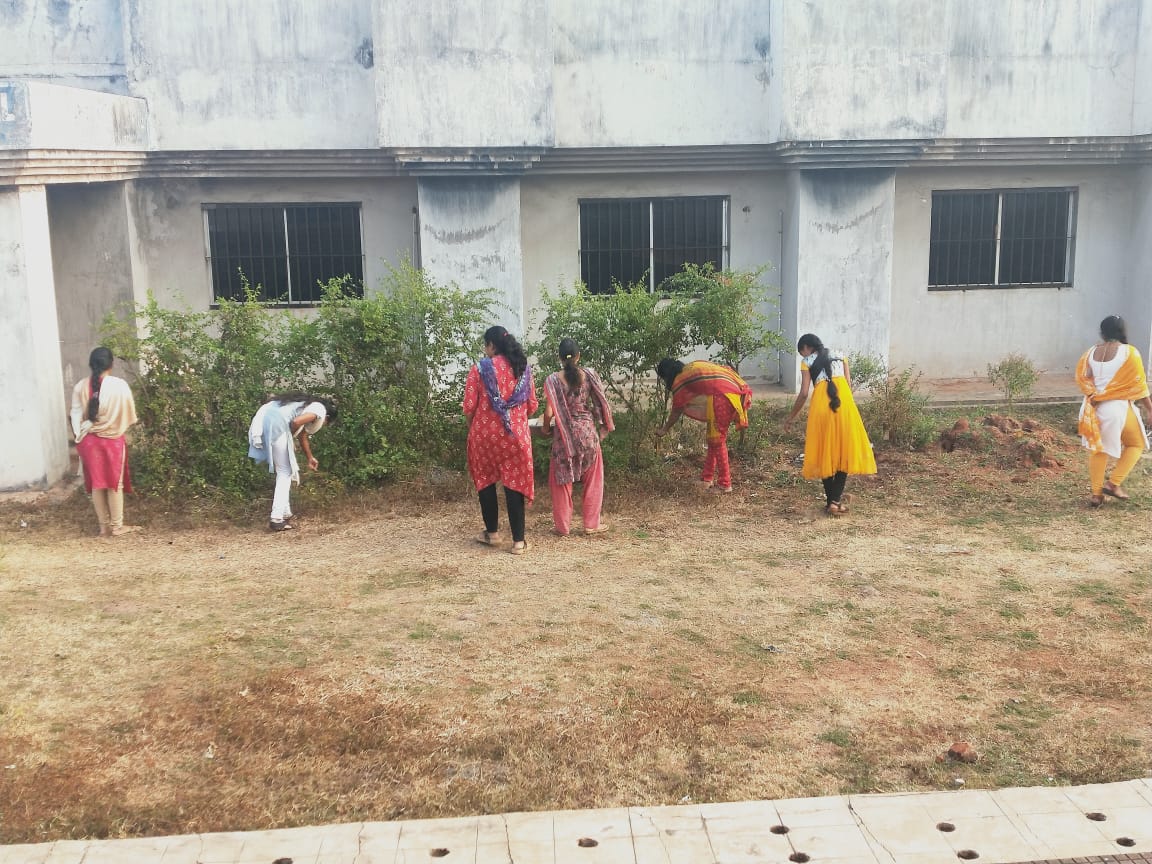 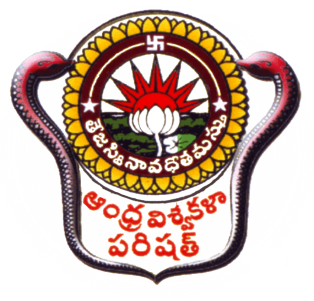 Seminar on “ Opportunities & Challenges in Aquaculture conducted by Dept. of MLR on 12-02-2020
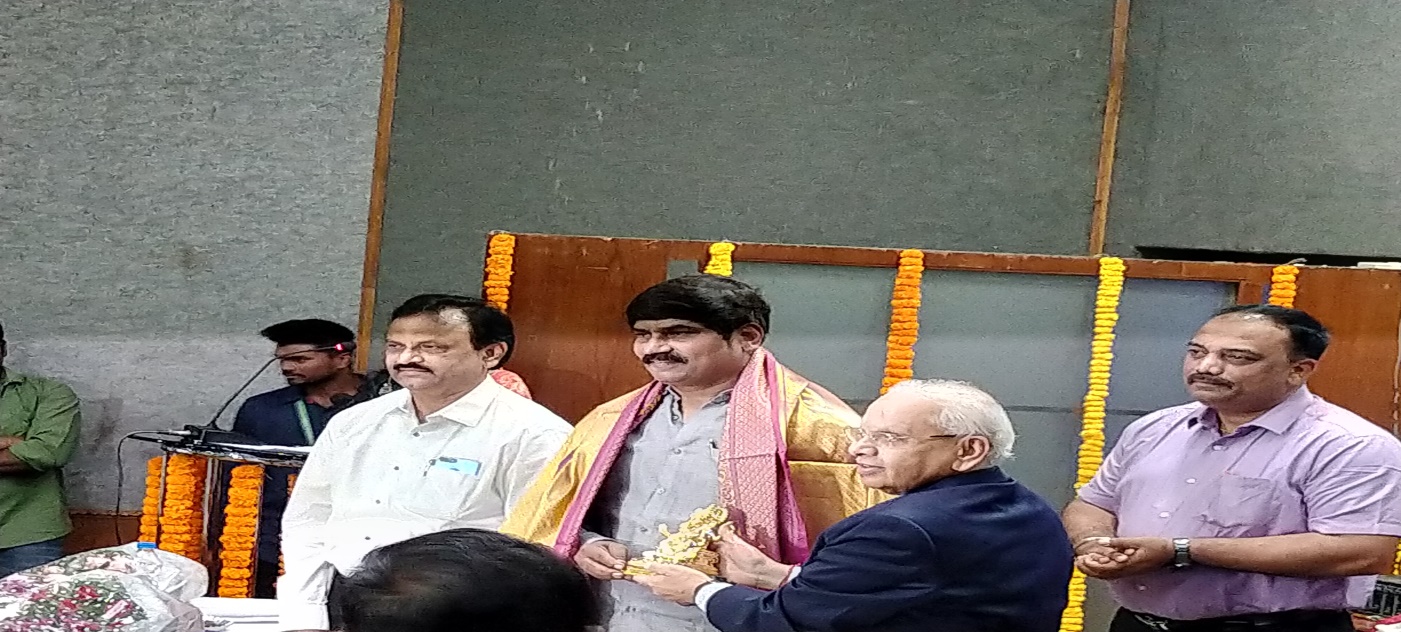 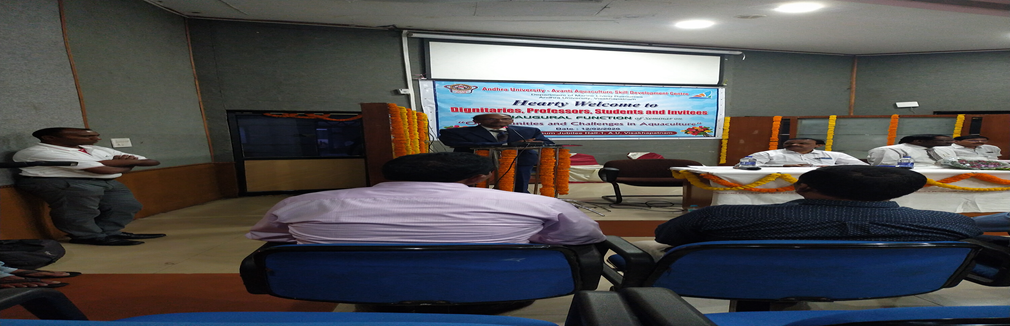 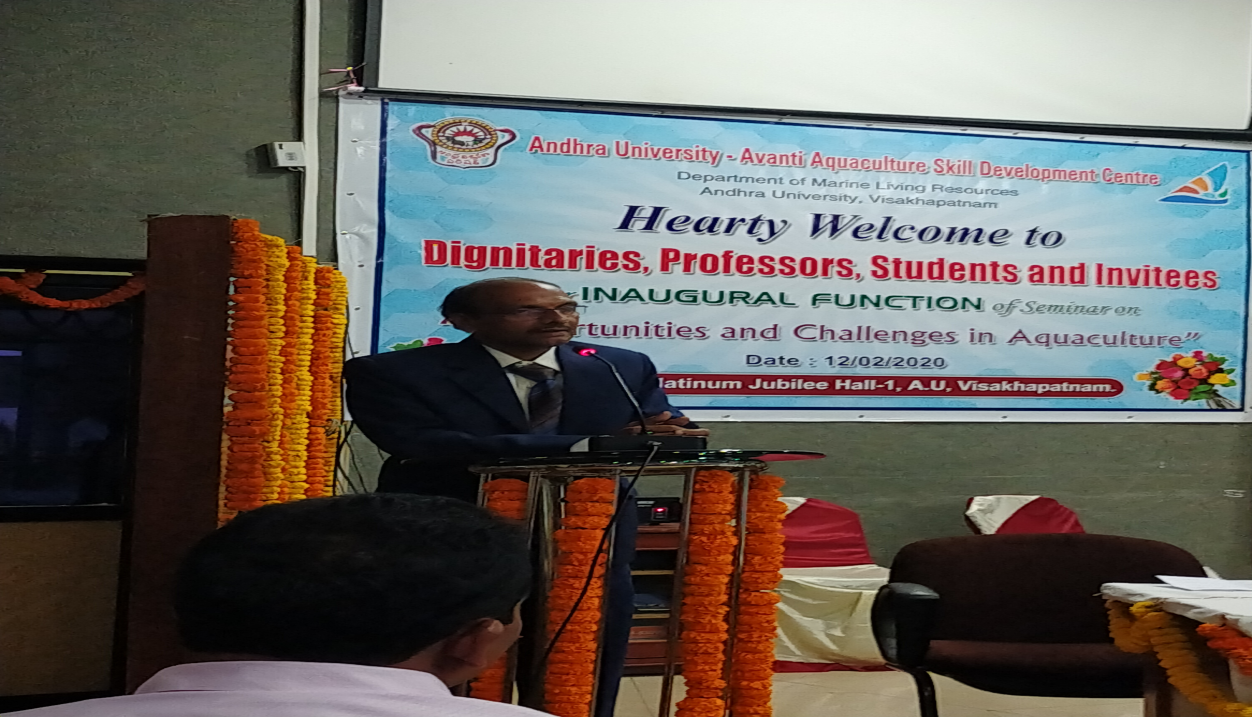 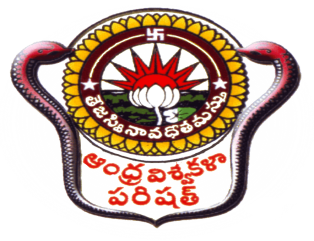 International Coastal cleanup program conducted by Dept. of MLR on 19-09-2021
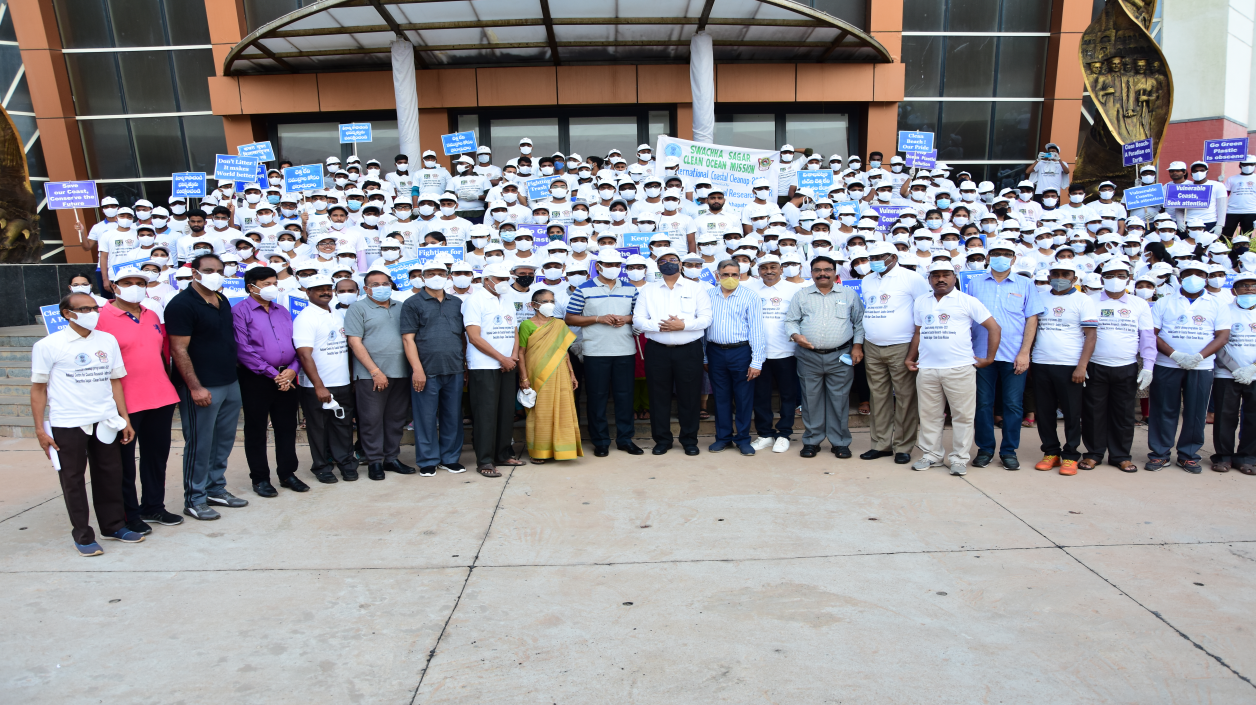 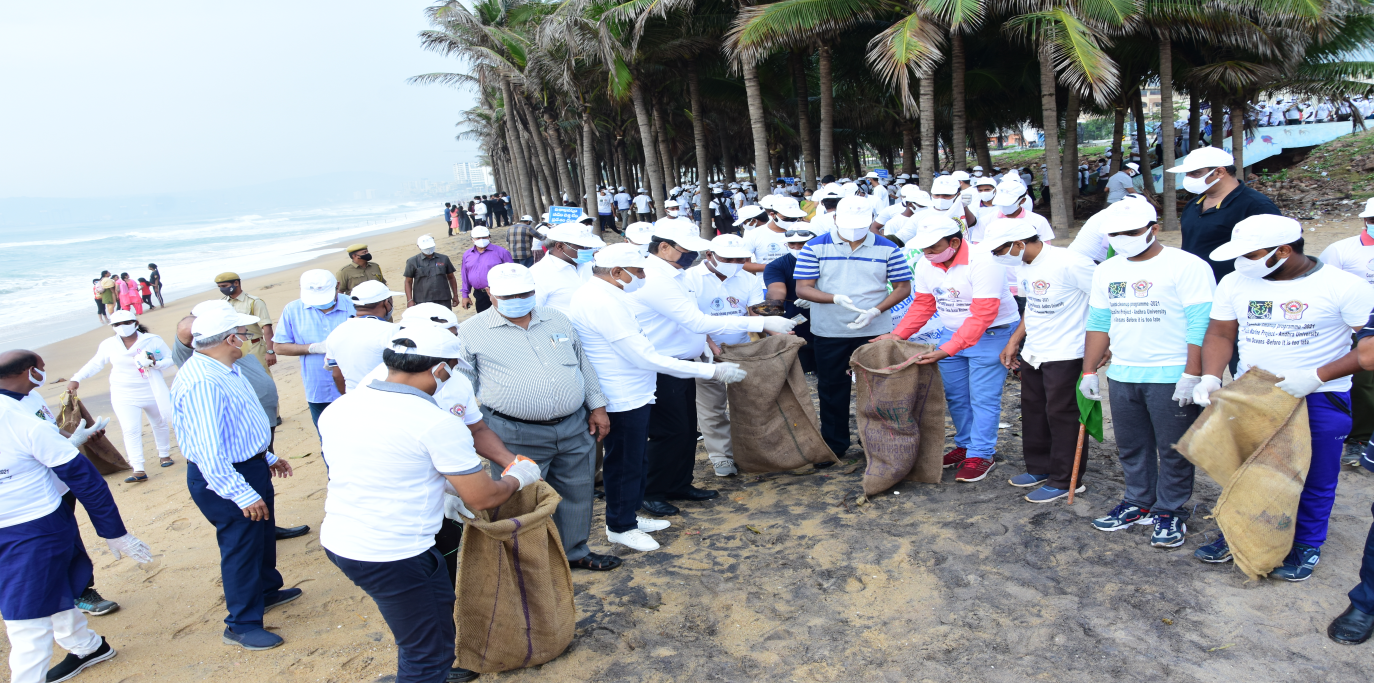 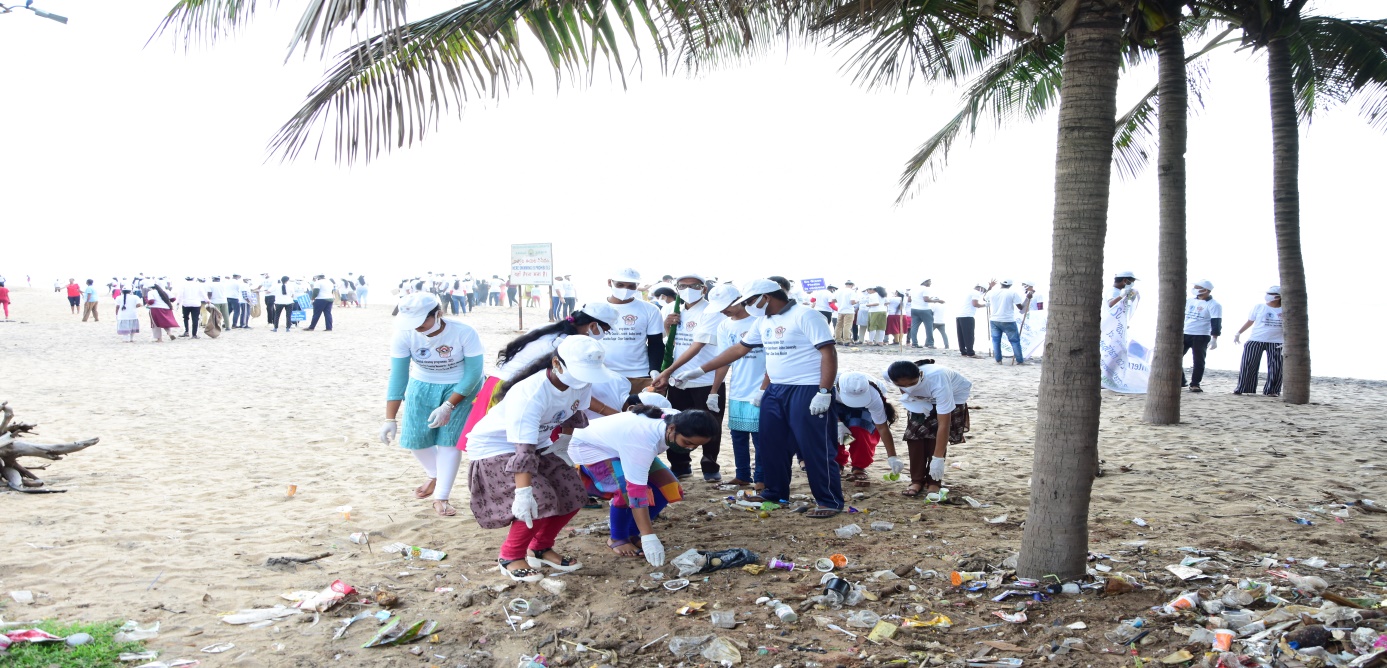 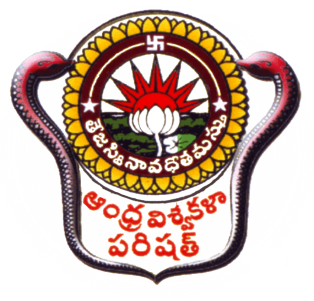 Open House of Fishery Survey of India (FSI) Dept. of MLR on 17-12-2021
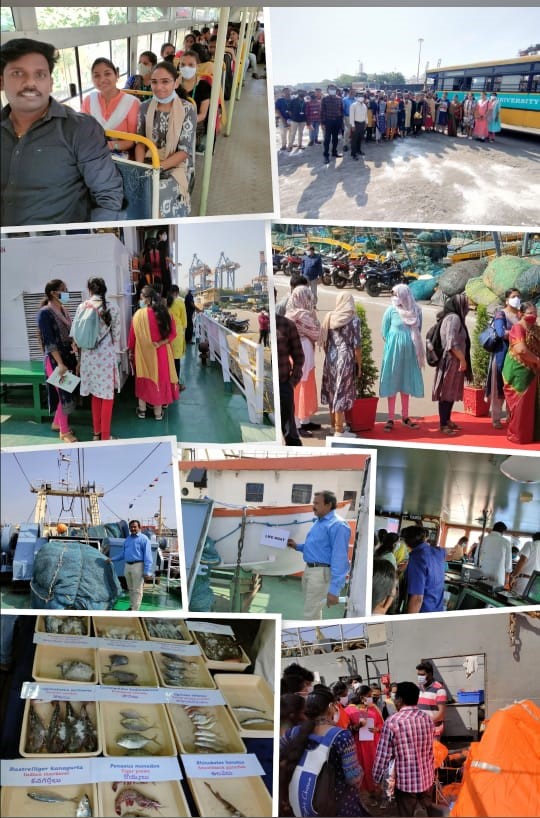 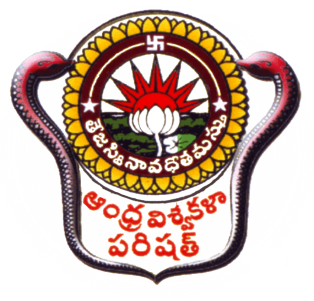 WORLD OCEAN DAY (Beach cleanup) program conducted by Dept. of MLR on 08-06-2022
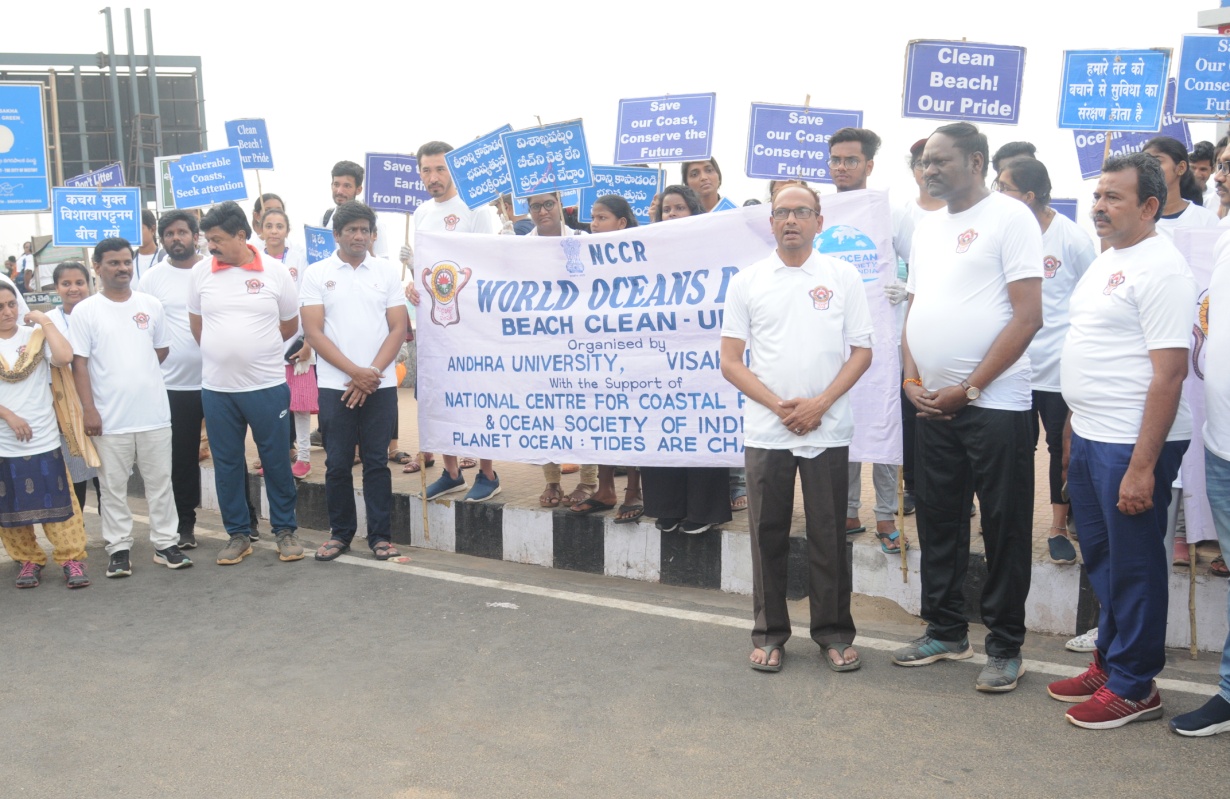 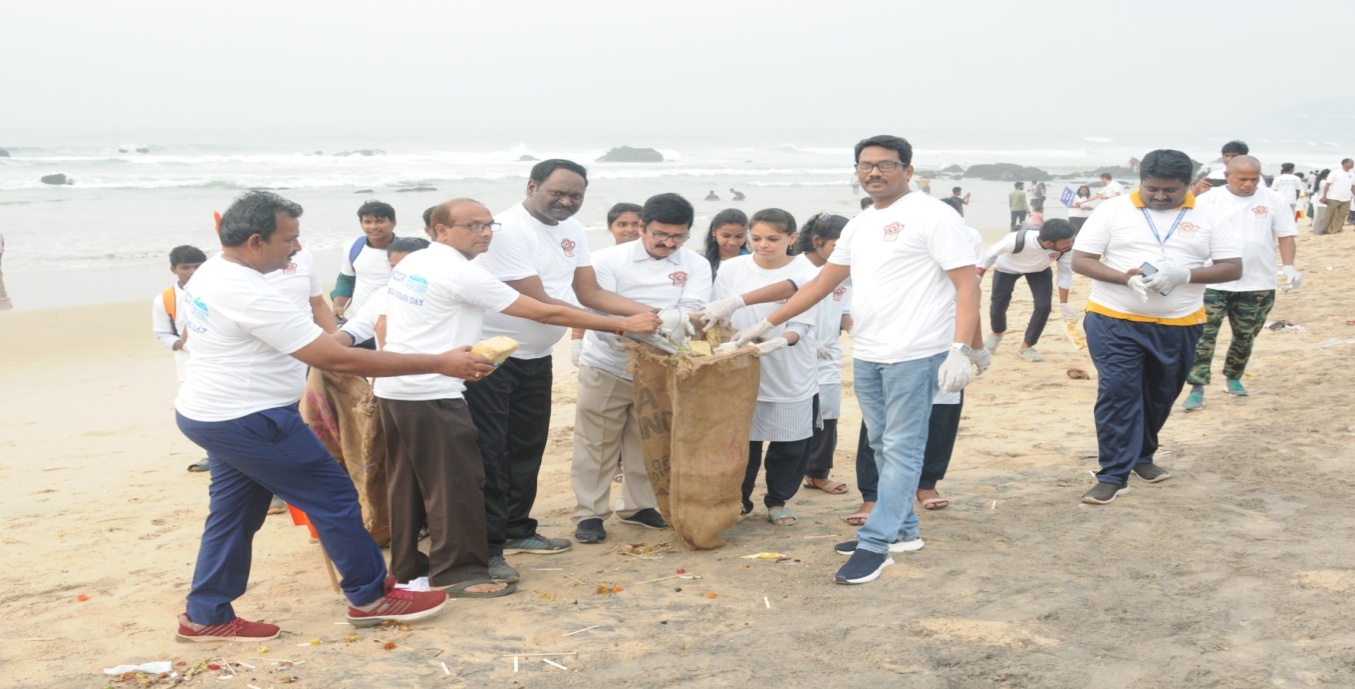 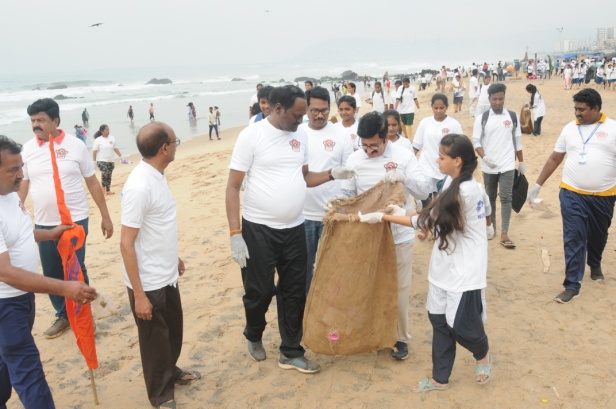 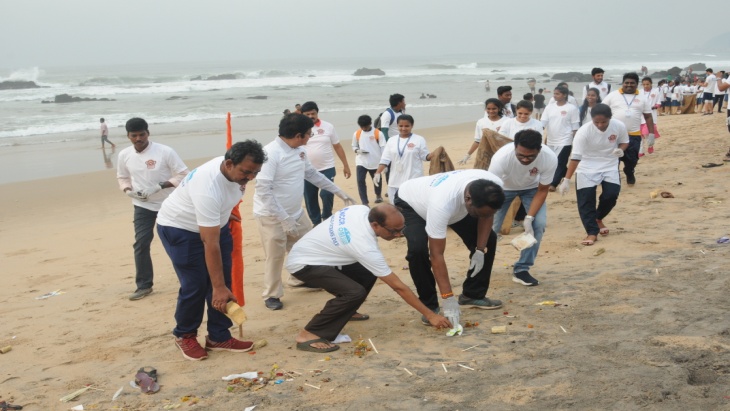 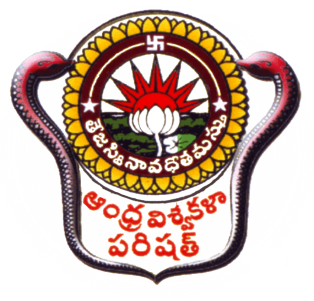 Infrastructure and teaching resources:
Class rooms/ laboratories/Seminar halls : Class rooms : 6
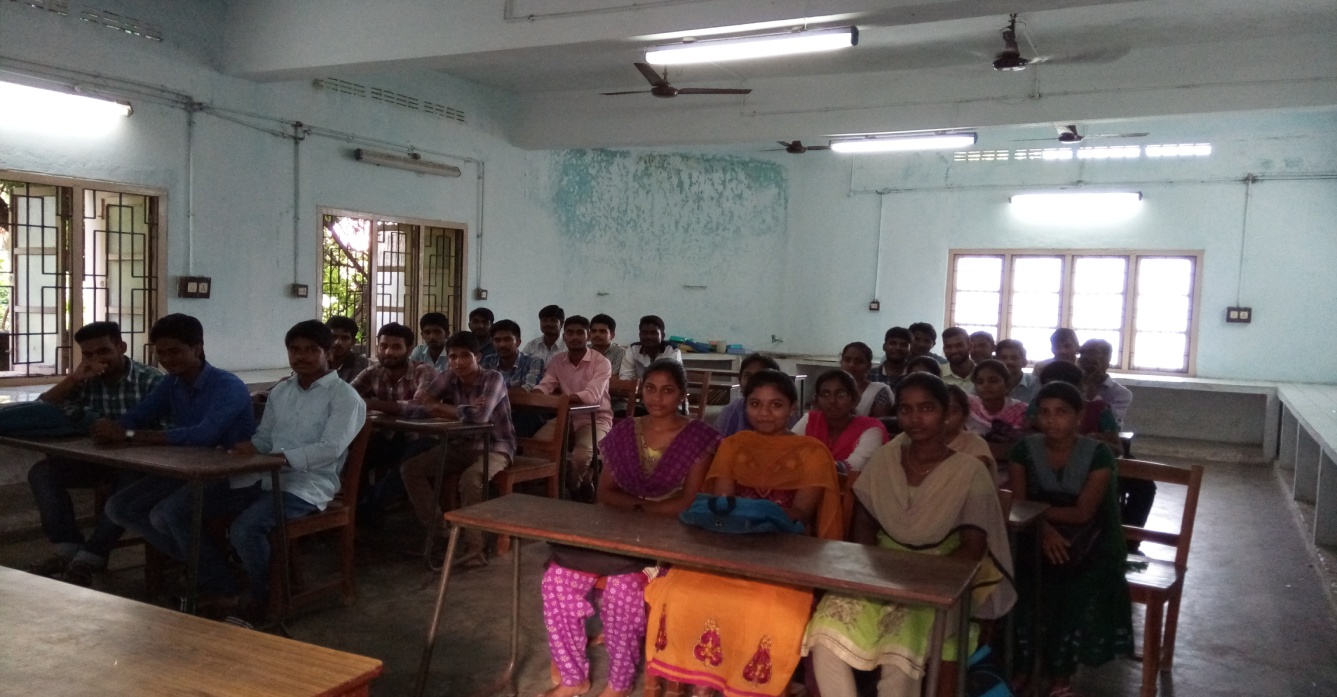 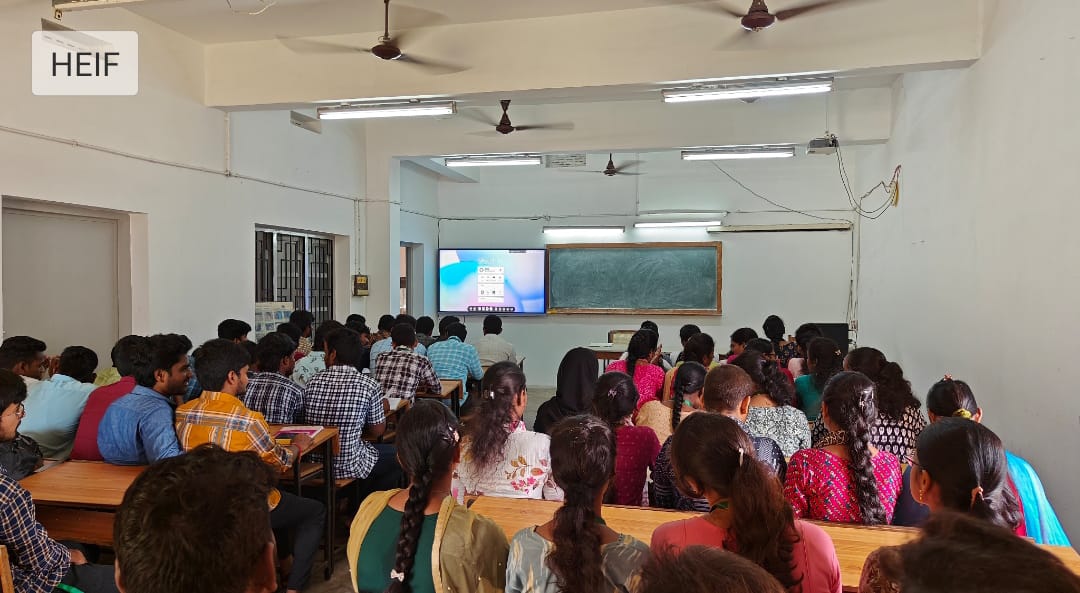 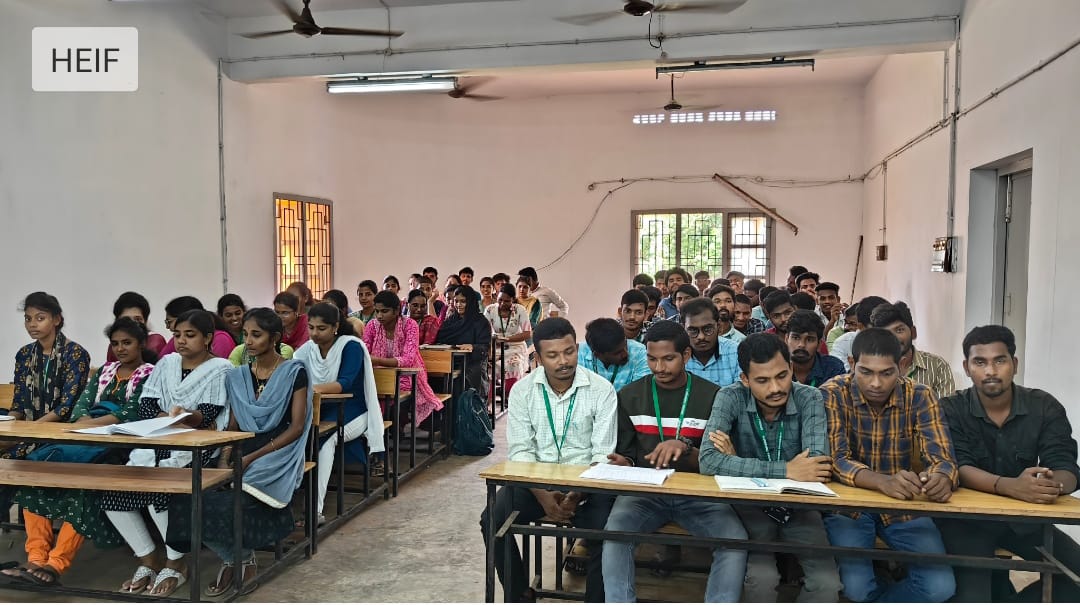 Laboratories : 4
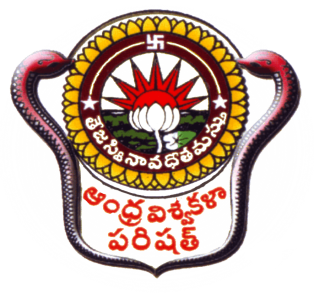 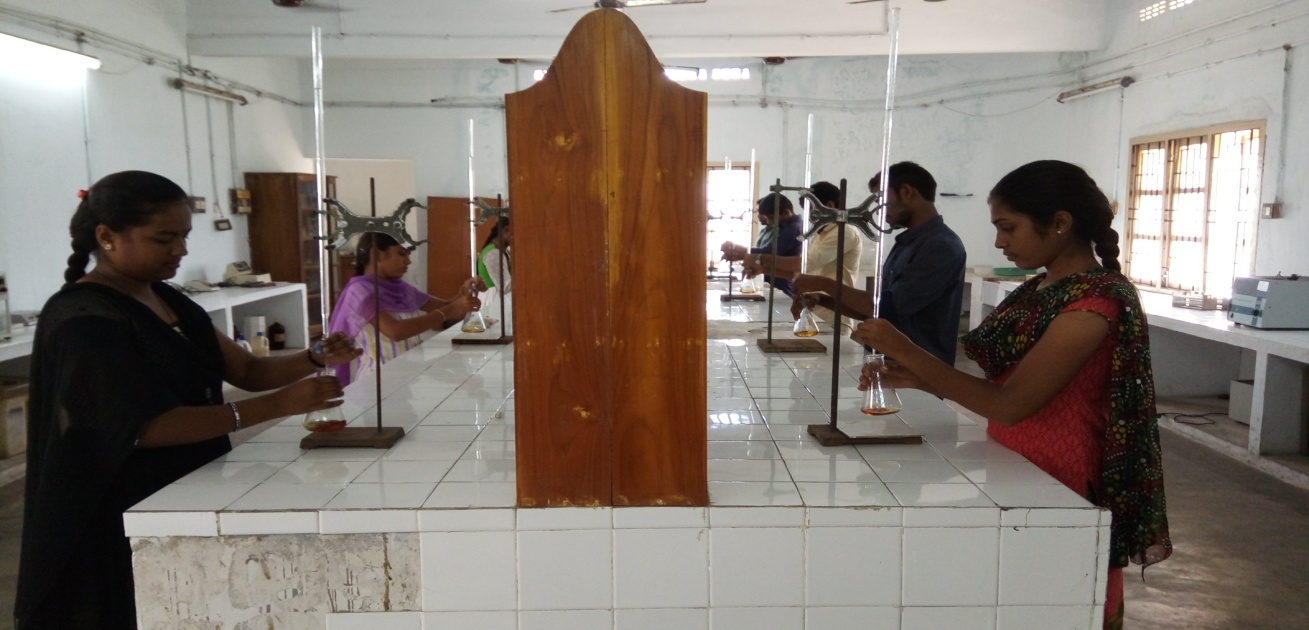 Hydrography LABORATORY :
MICROBIOLOGY LAB :
WATER & SOIL ANALYSIS LABORATORY :
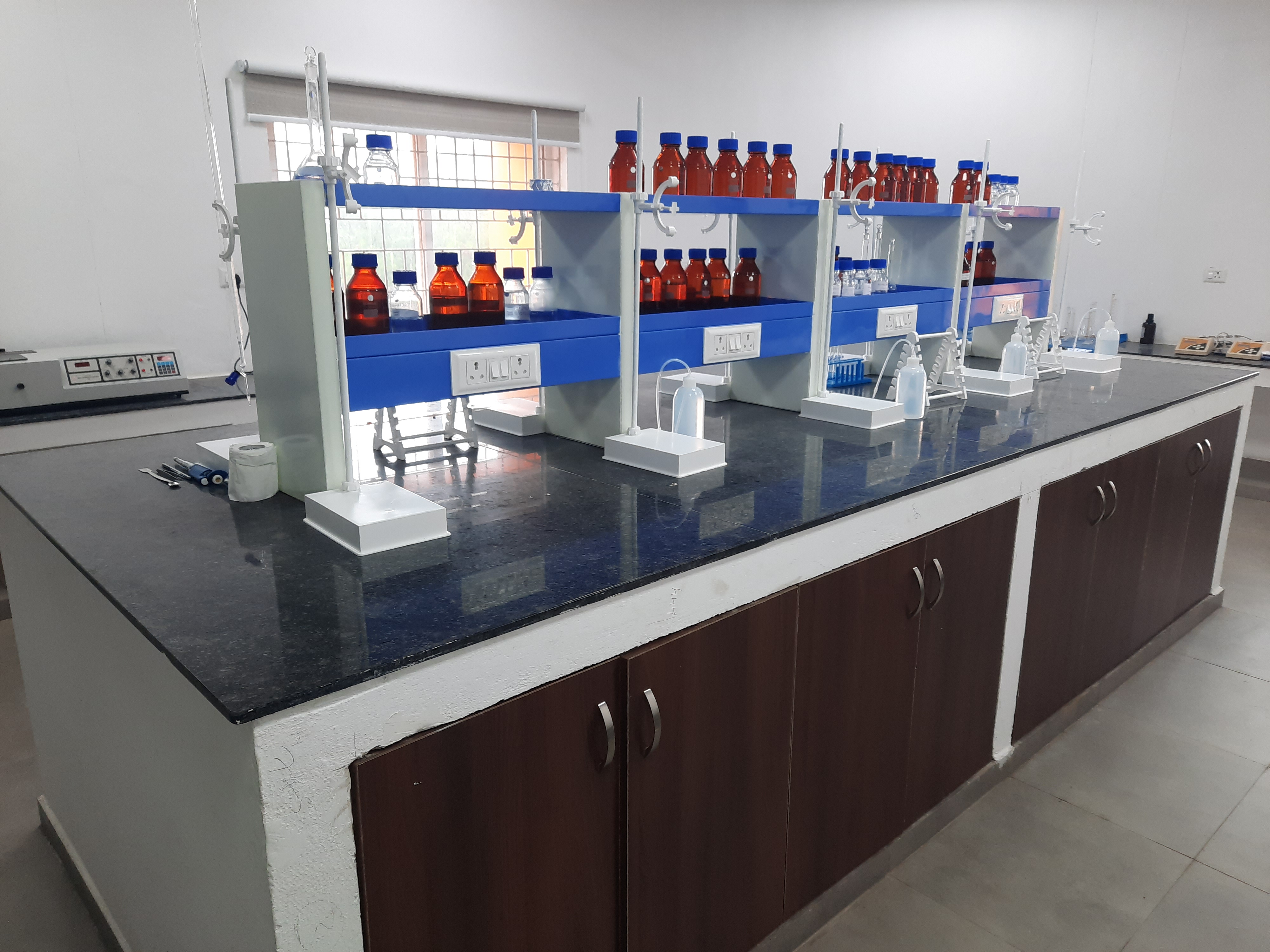 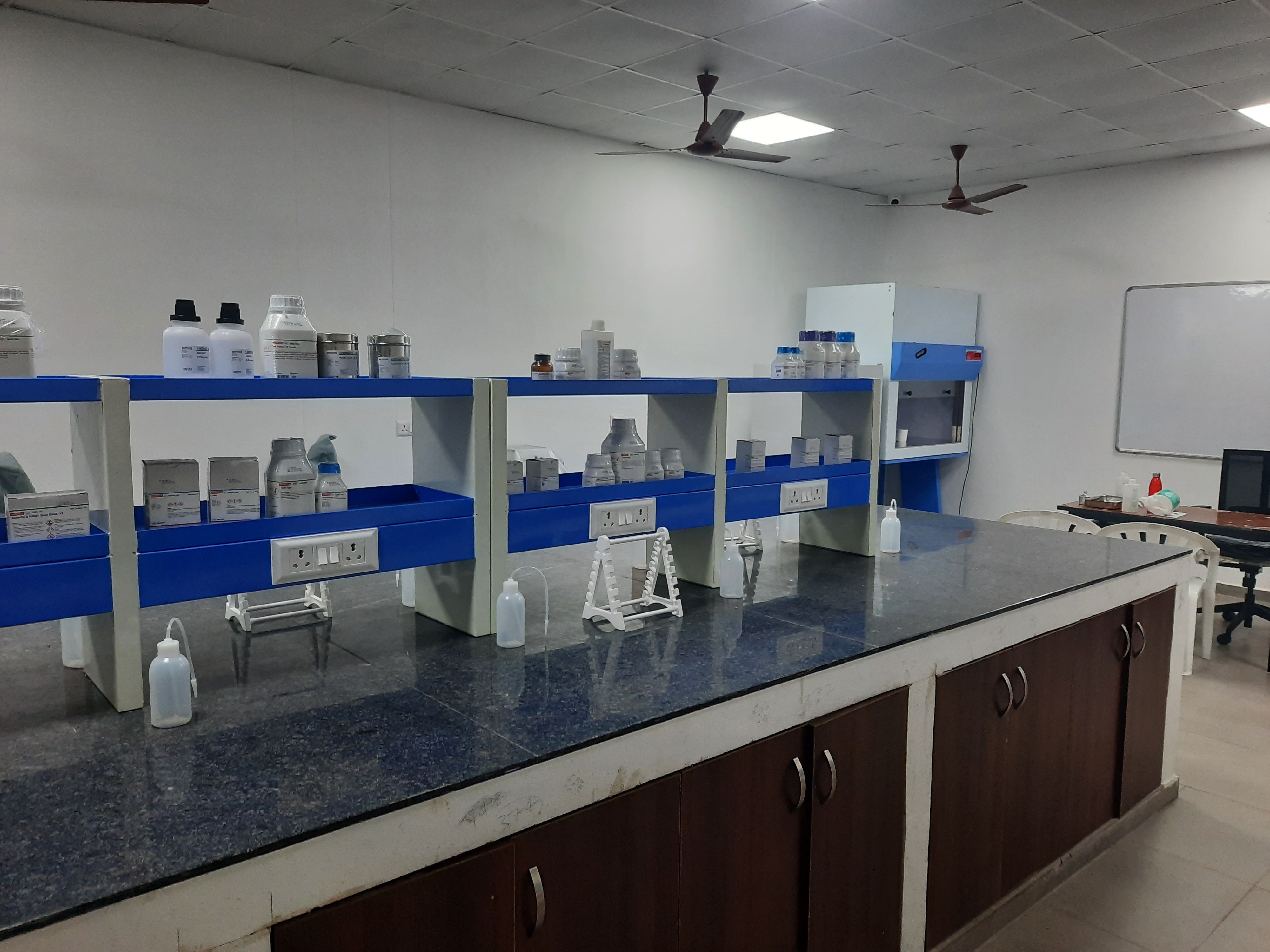 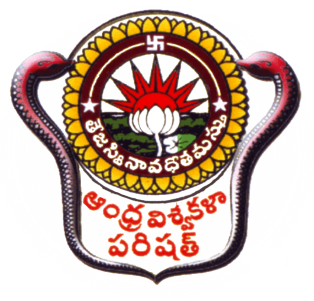 SEMINAR HALL: 1
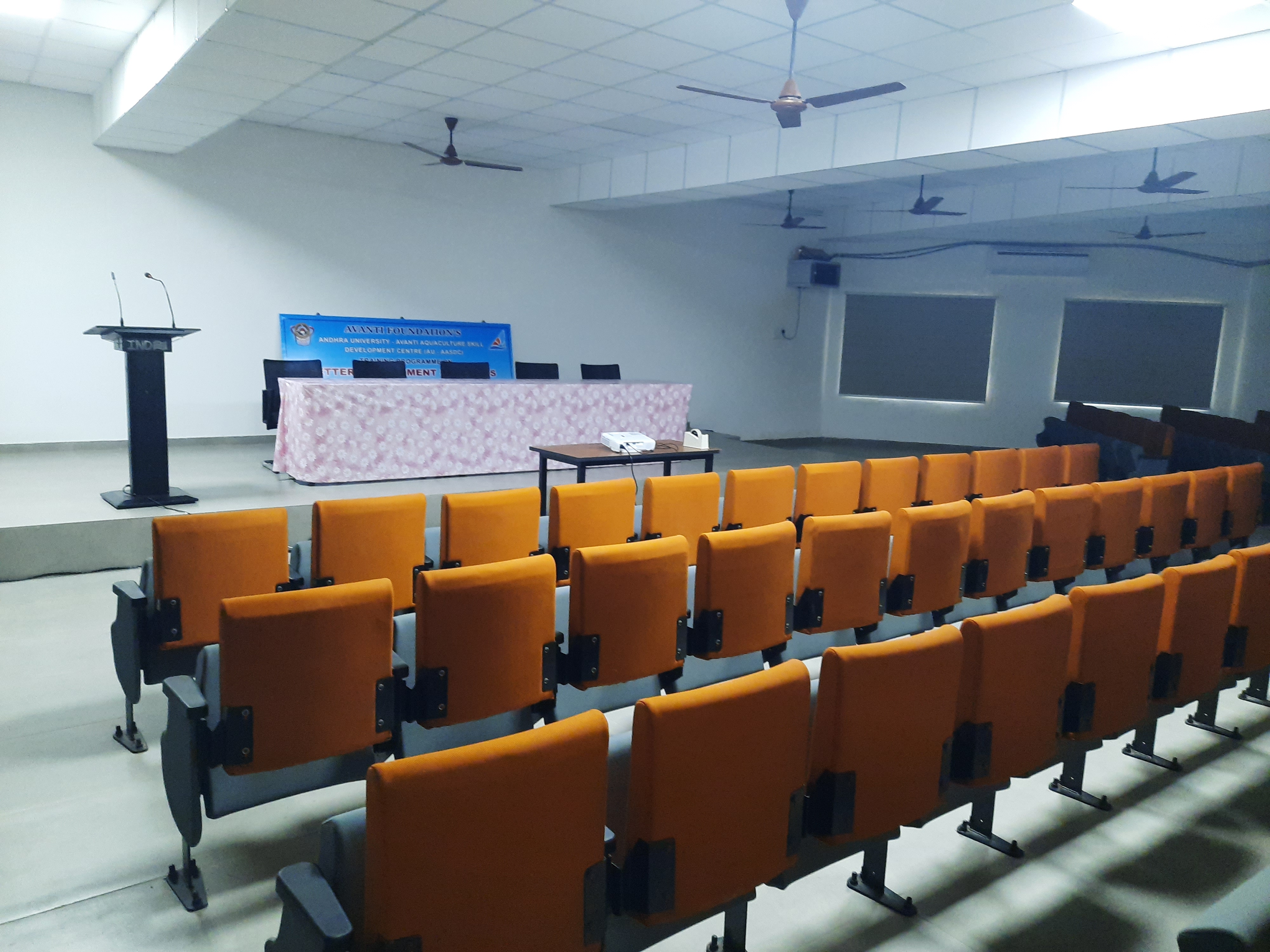 Computing equipment /Smart Boards :  
 						Computers :6
 						Smart Boards :1
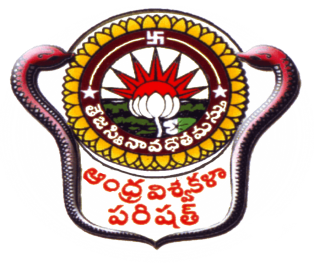 List of costly equipment
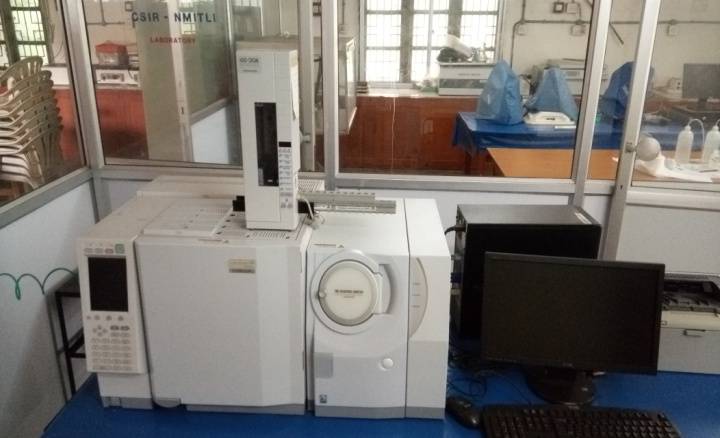 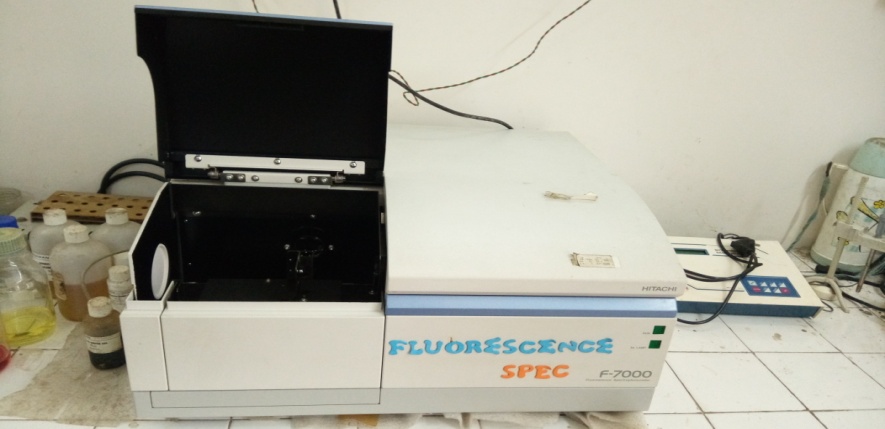 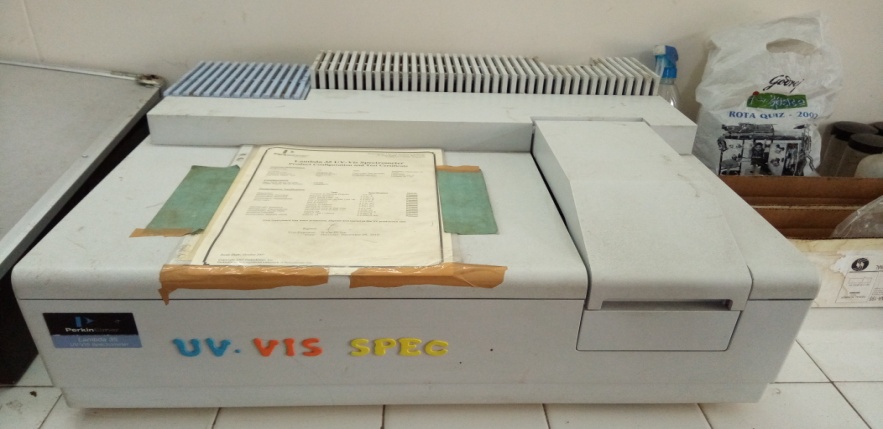 GCMS
Fluorescence Spectrophotometer
UV-VIS Spectrophotometer
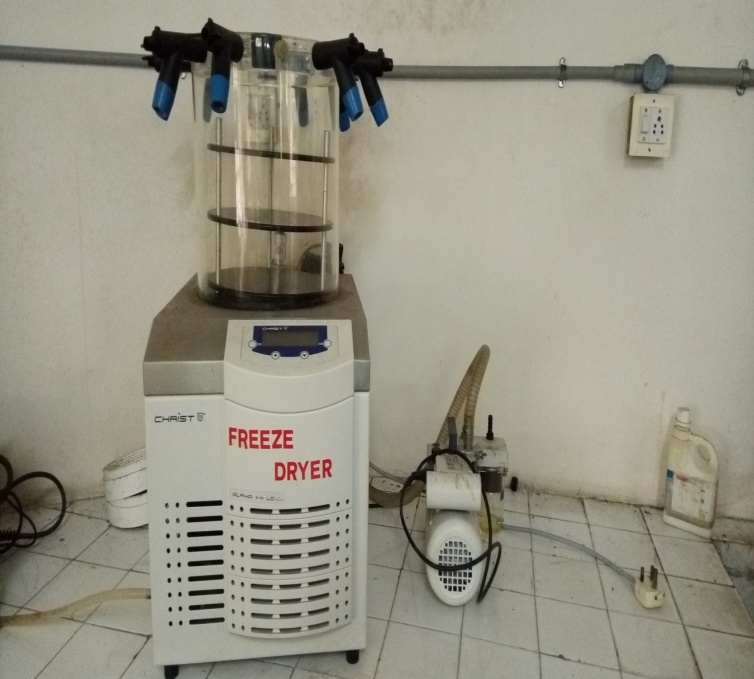 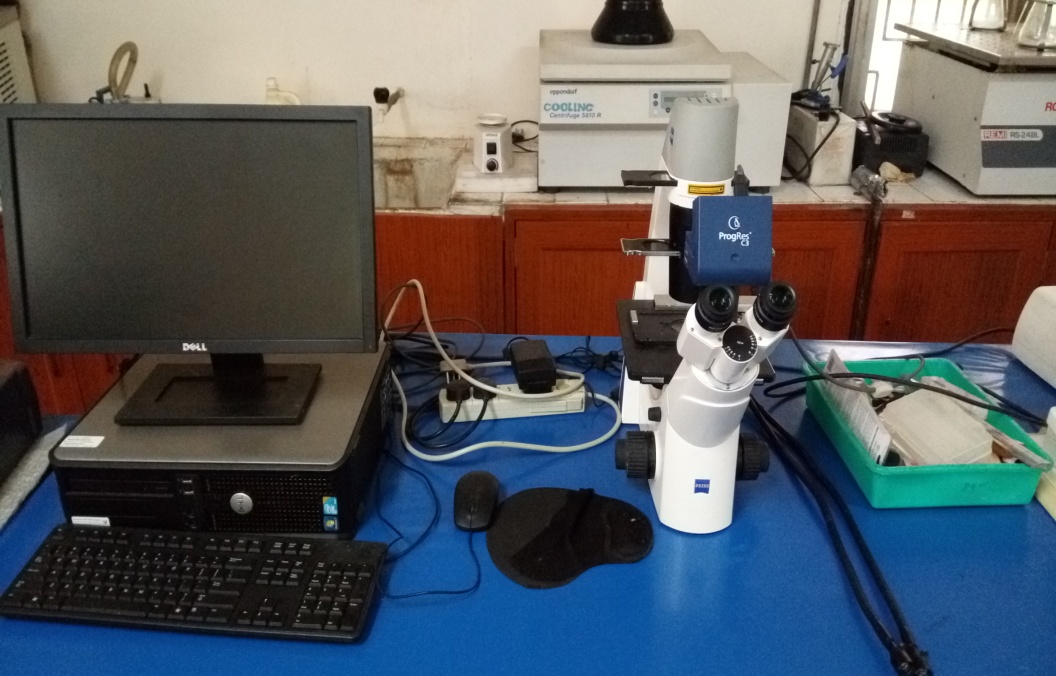 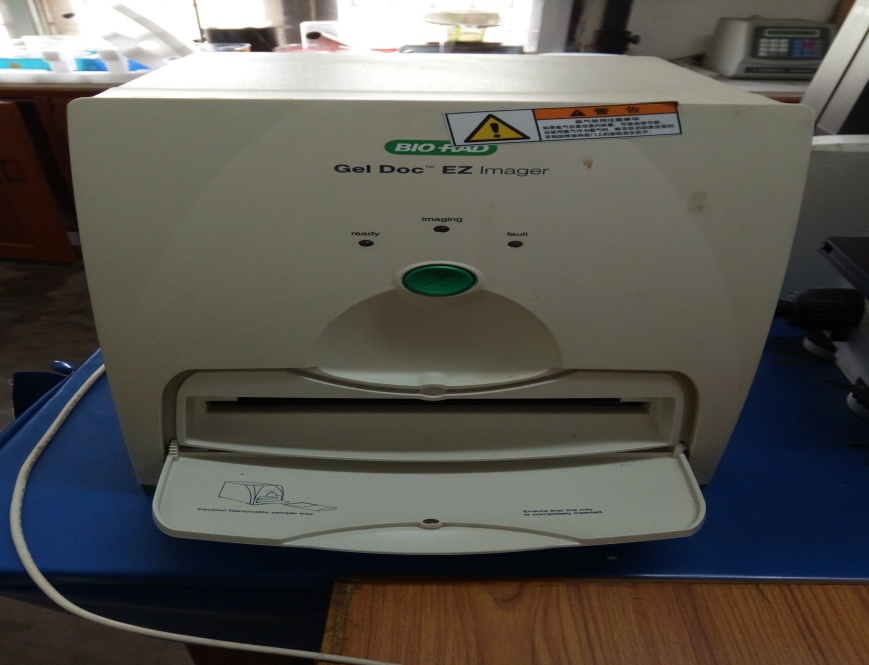 Freeze Dryer
Stereoscopic Microscope
Gel-Doc
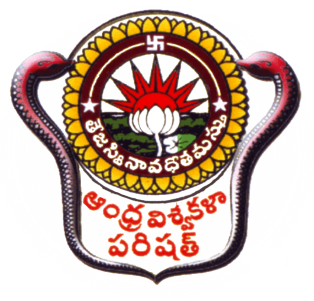 Cultural activities/Yoga participation/ Participation in games:

    National Science day/ College day/ Dept. Annual Day/ Fresher’s & Fare well day.    
   Students and Staff participated in sports & Games.

Awards to students :

	1) Ms. M. Lakshmi Sahiti awarded  APSET 2020 for Assistant Professor/Lecturer
       2) Mrs. M. Madhuri (CAMB Student, 2015-2017) – Dr. B. V. S. R. Murthy award for securing first  
            rank in M.Sc. CAMB course.
	3) Ms. Sunad Praharshitha (CAMB Student, 2016-2018) -  Prof. Kothapalli Ravindranath award    
              for securing first rank in M.Sc. CAMB course
	4) Mr.  G. S. NS. Vara Prasad(CAMB Student, 2017-2019) -  Prof. Kothapalli  Ravindranath award      
             for securing first rank in M.Sc. CAMB course.
       5) Ms.  T. Namitha (MB F Student, 2017-2019) -  Prof. Kothapalli  Ravindranath award for 
            securing first rank in M.Sc. MBF course.
6) Ms. M. Lavanya (MBF Student) – National level Para Badminton Champion 
           (2019 & 2020).
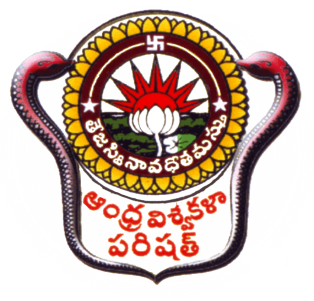 Other facilities to student : Dept. Library, RO water & Play  
                                                       ground
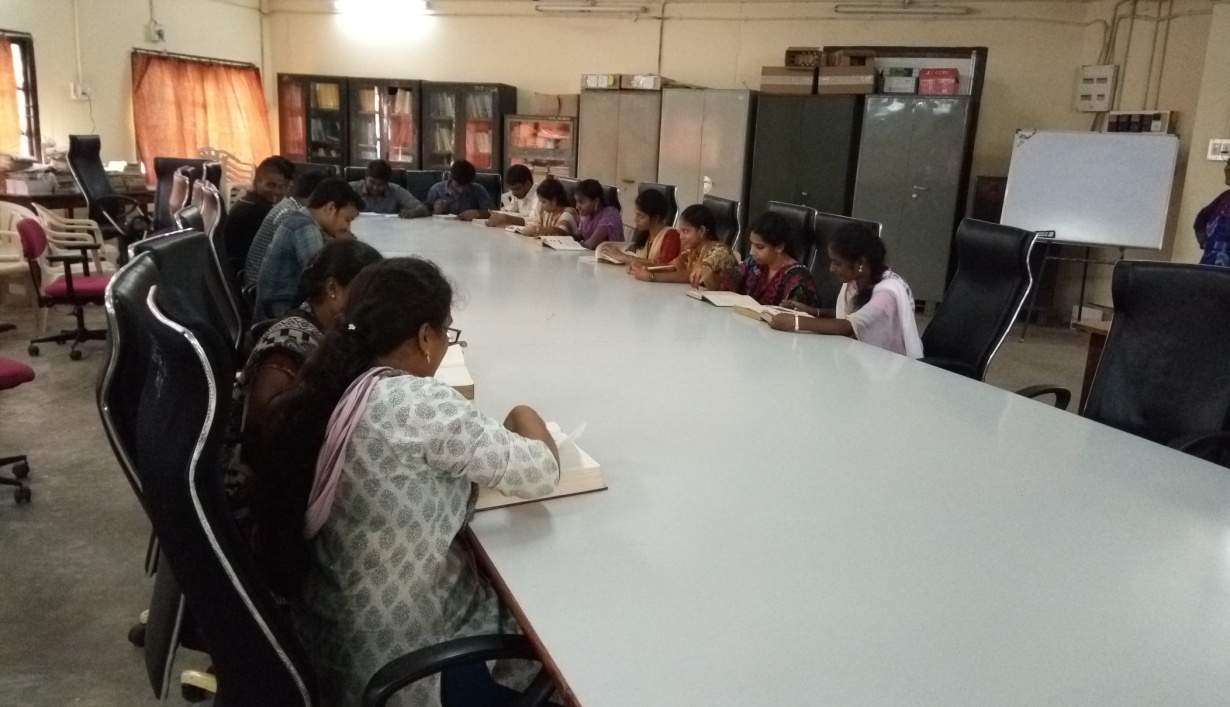 Library Hall
Department library /e -resources/Wi-fi/internet facilities/Bandwidth/link to library e resources :  560
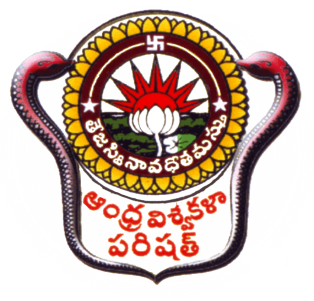 New books acquired : 120
E-content development : In the process

Maintenance of Infrastructure : Contingency grant
Students Support and Proregression:
Skill development programmes : 15

Guidance for NET/SLET/GRE and other competitive examinations: Yes
Placements : 90 %
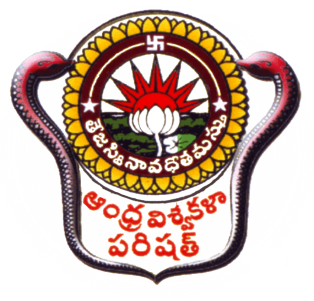 Higher Education : 10%

Students council and its activities:  
 1)Students were counselled for their employment opportunities.
 2) Counselled for improving their communication skills.
 3)Counselled for improving the knowledge base
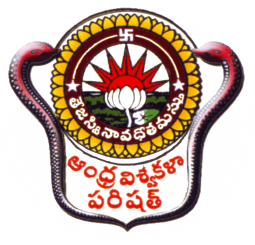 Prominent Alumni:
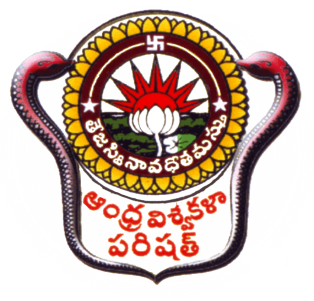 Governance, Leadership/Management :
Conferences /workshop attended : 219

FDPs attended : 21

Academic Audit : Internal Academic Auditors

Quality Audit : IQAC

ISO Records : ISO 9001:2015
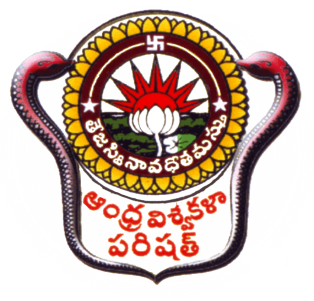 Institution values and Social responsibilities:
Gender Sensitization : Women’s Grievance Cell 

Anti ragging : Committee formed
Waste Management : Preparation of organic manure.

Water conservation : Constructed water Harvesting pits
Green Campus : Tree Plantation

Friendly environment for Disabled : Yes 

National Events : National Science day, Independence day, Republic day,  National Fish farmers day, Environmental day, Ocean Day etc.,
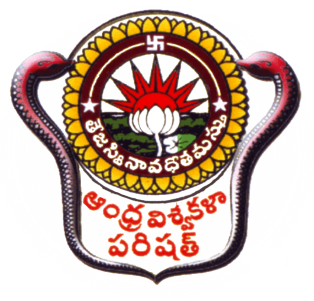 Future Plans:
Development of E-course in marine sciences and aquaculture.

2. To introduce certificate course in Sea food processing.

3. To develop five year integrated course in Fishery Science (M. F. Sc.).

4. To develop breeding and culture technology for alternate candidate species   
     (Eleutheronema tetradactylum and Peneaus semisulcatus)
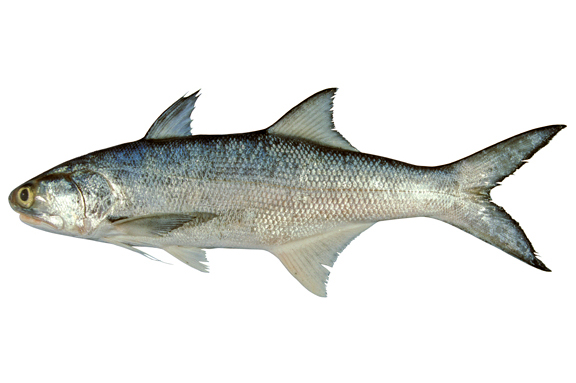 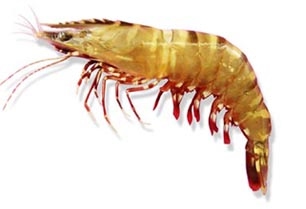 Eleutheronema tetradactylum
Peneaus semisulcatus
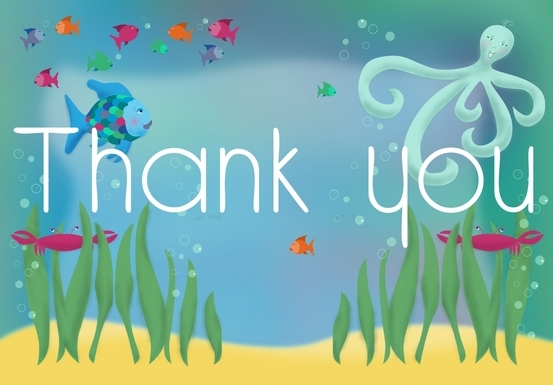 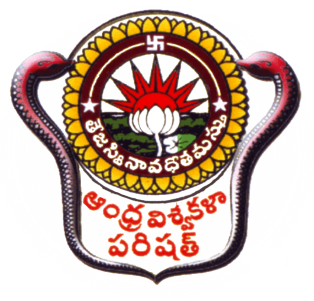